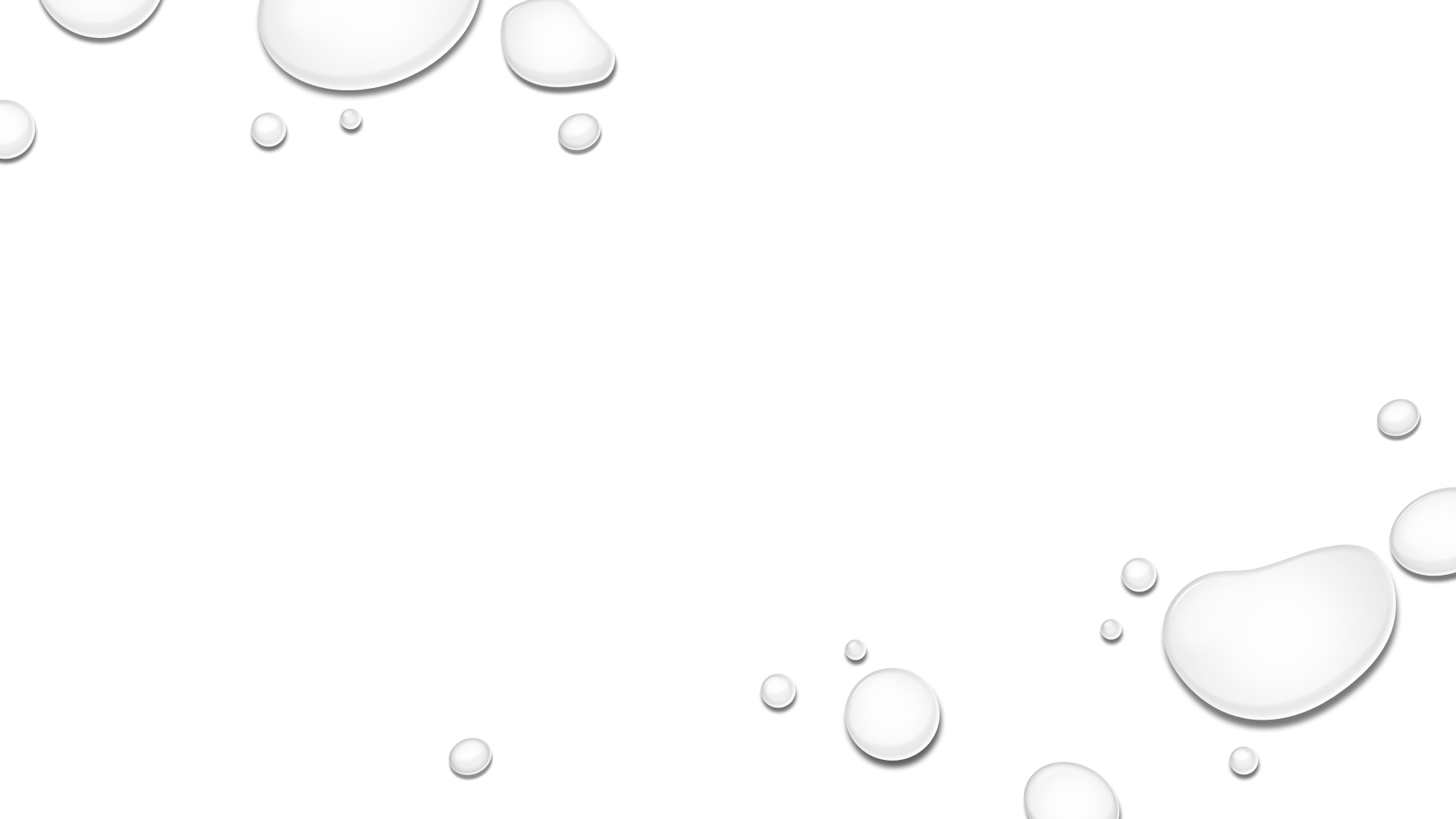 AGEGAP
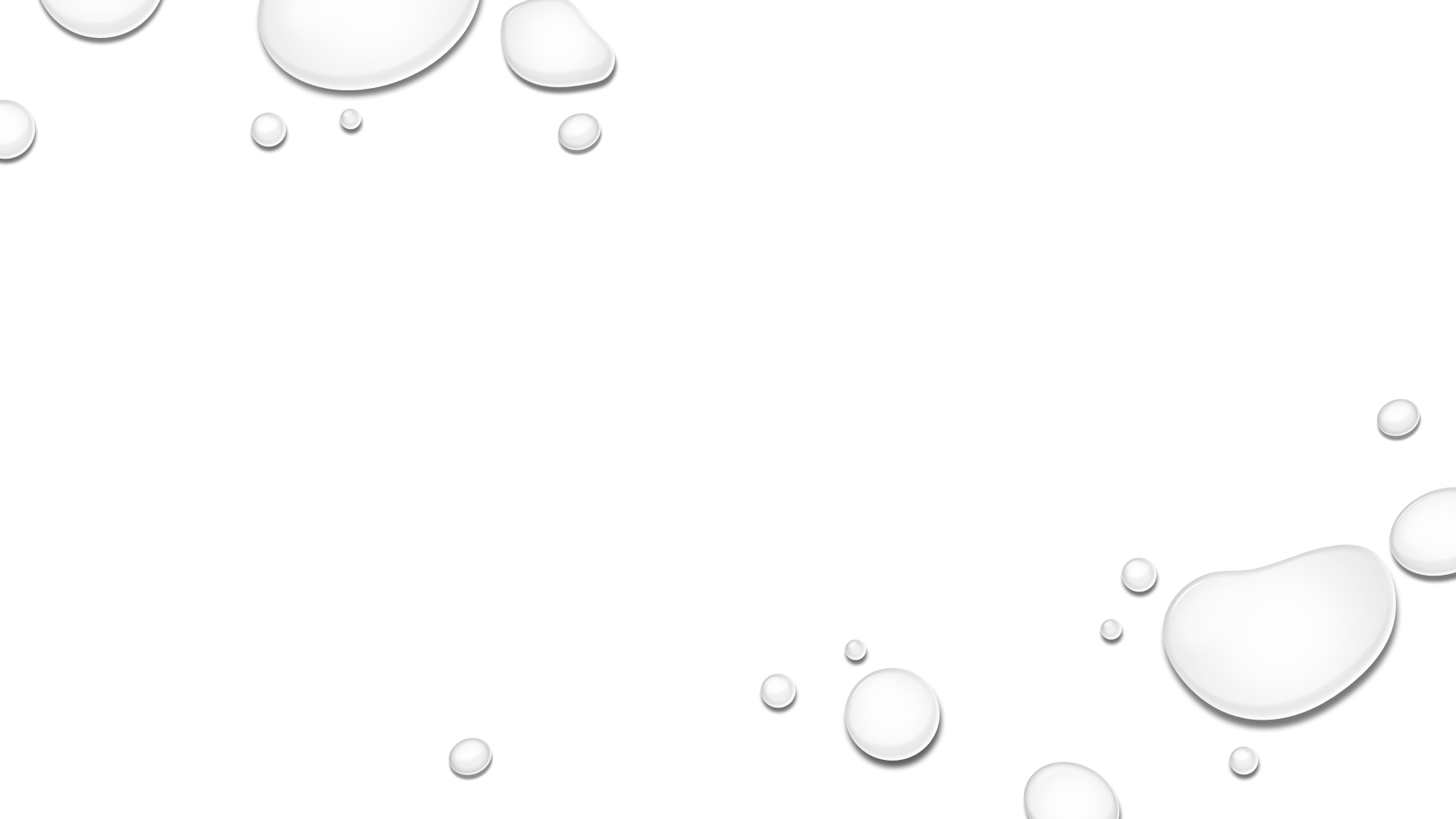 Razvoj inicijativa za uspješno upravljanje 
među-generacijskim izazovima 
Age management
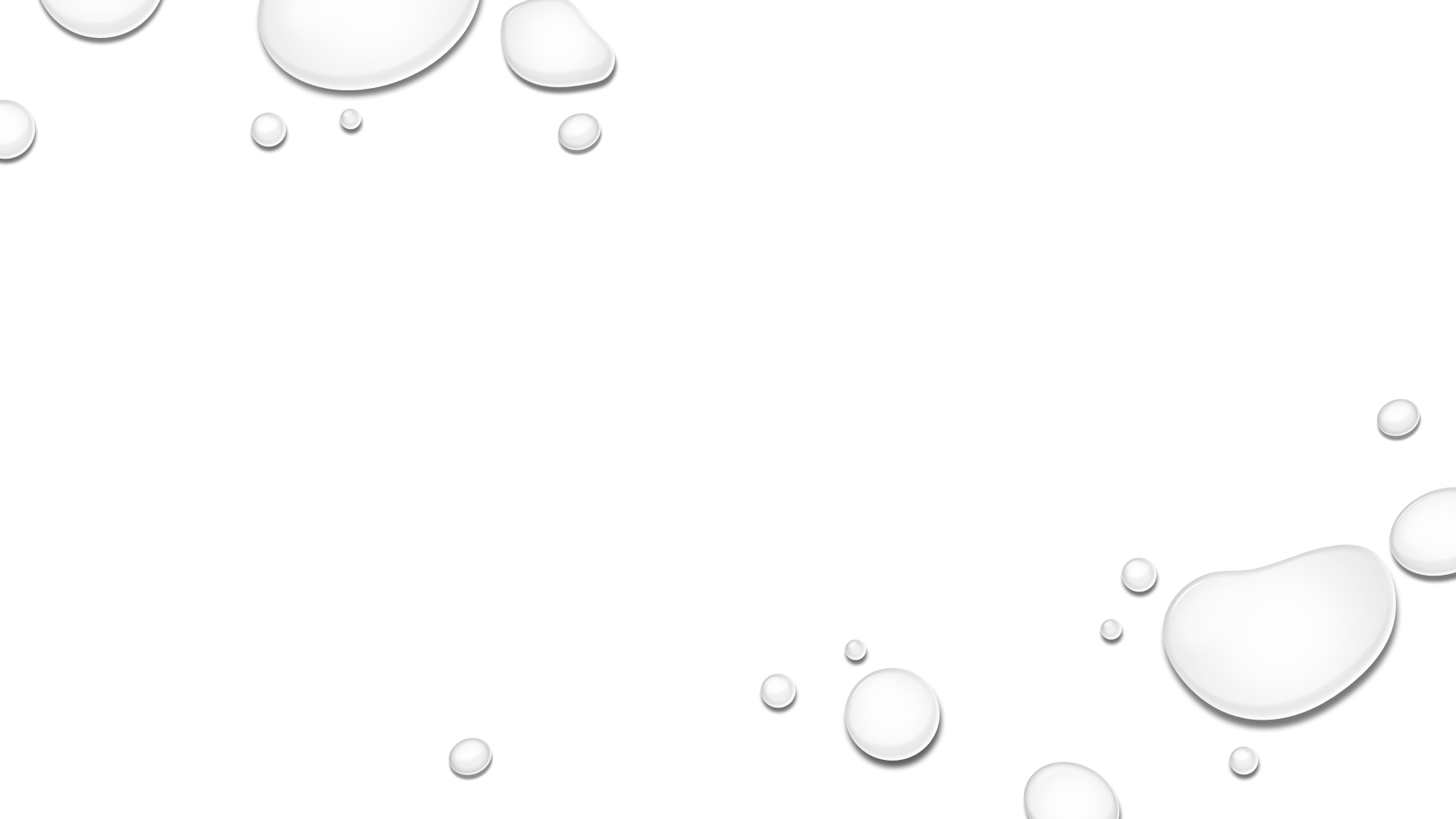 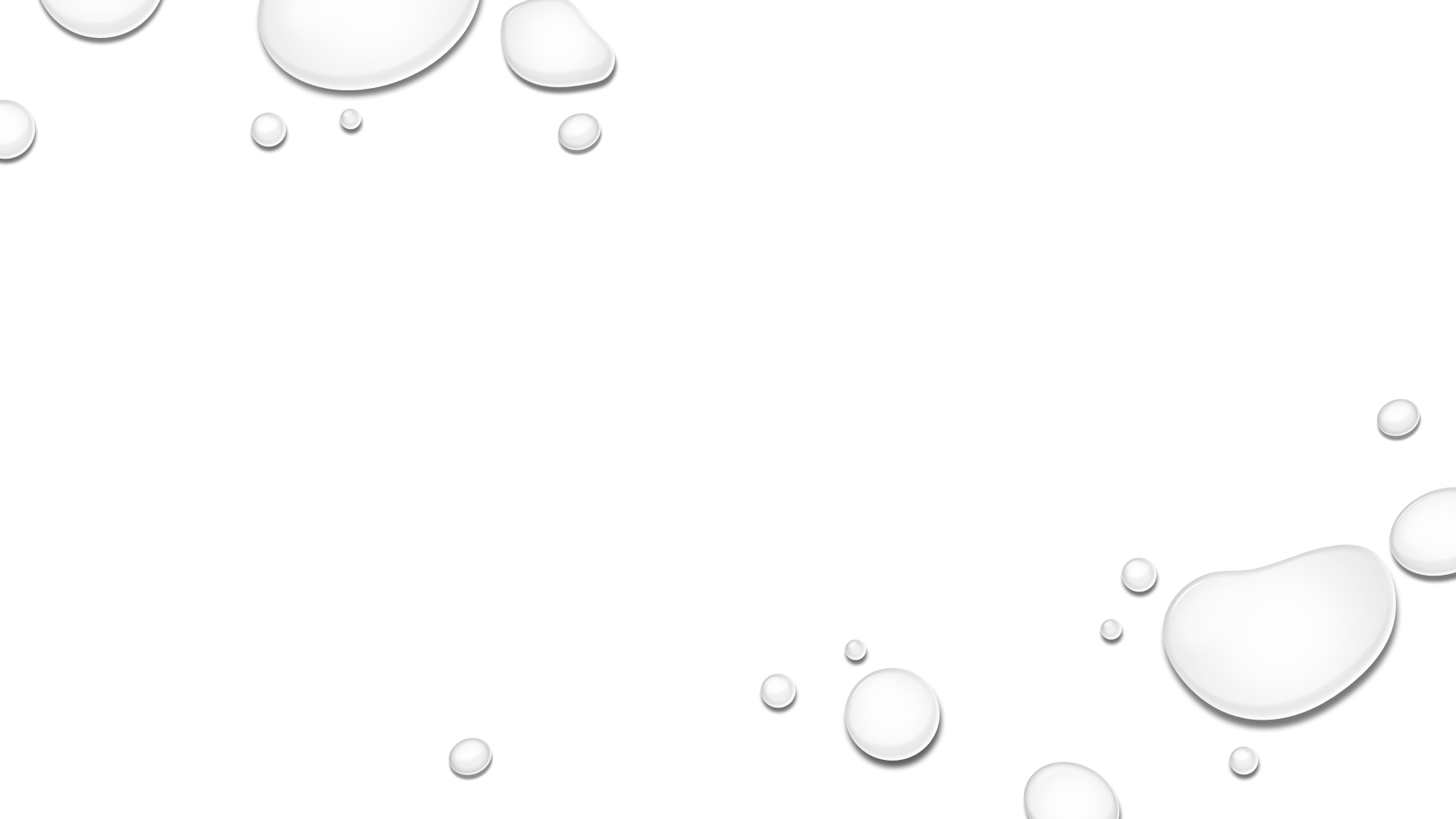 Brief
Nalazi istraživanja
Završiti sa kako dalje bi trebalo i bilo dobro
Da li je moguće tako dalje i za koga je
danas
EU
Starenje stanovništva
Izazovi za mirovinske sustave 
Izazovi za zdravstvene sustave
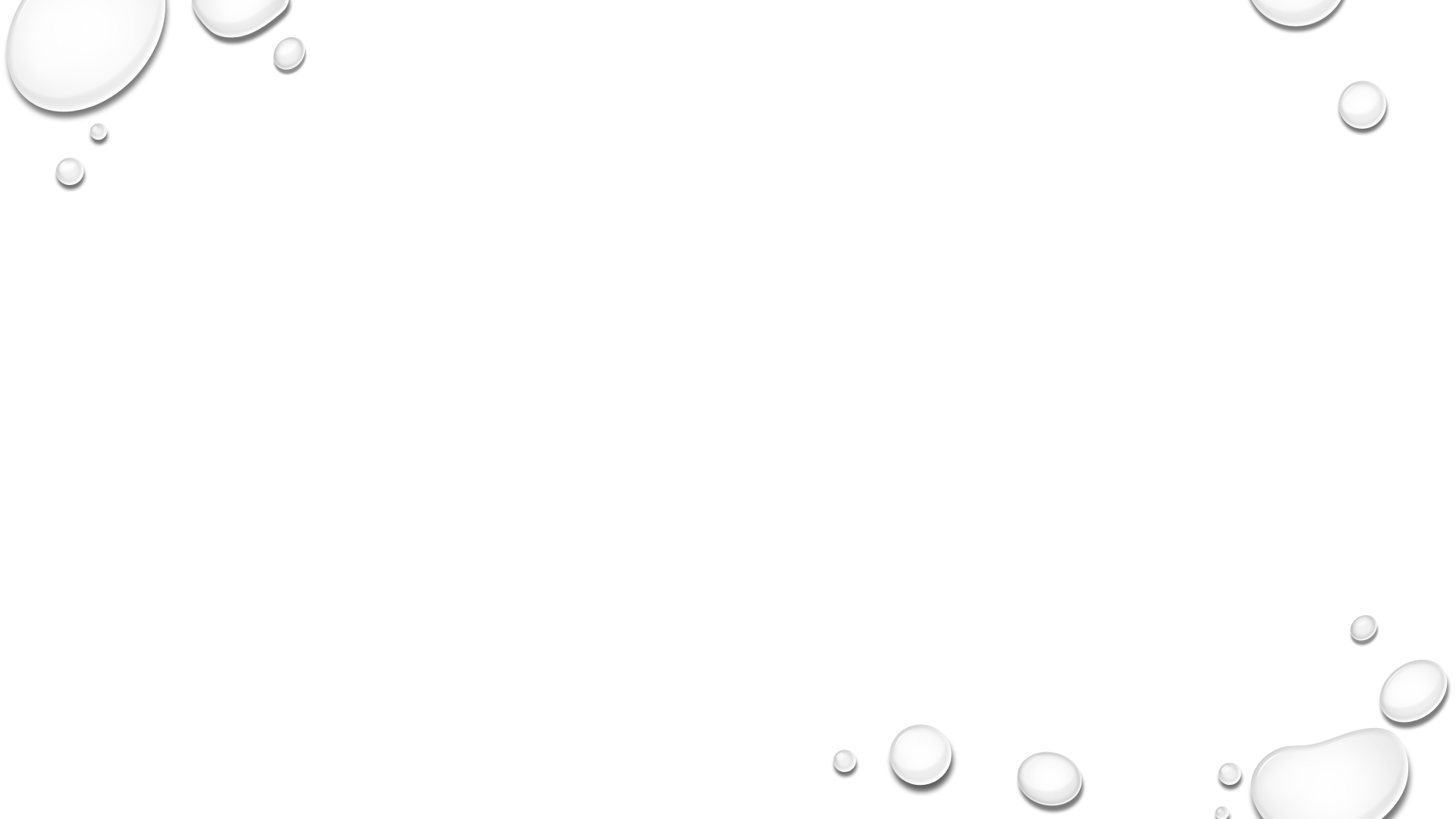 DanasGlavni trendovi i izazovi…
HRVATSKA
Smanjenje stope nataliteta
Povećanje očekivanog trajanja života
Opterećenje zdravstvenog sustava
Opterećenje mirovinskog sustava
Migracija radne snage (u razvijenije zemlje EU)
Prijevremena umirovljenja (QWL)
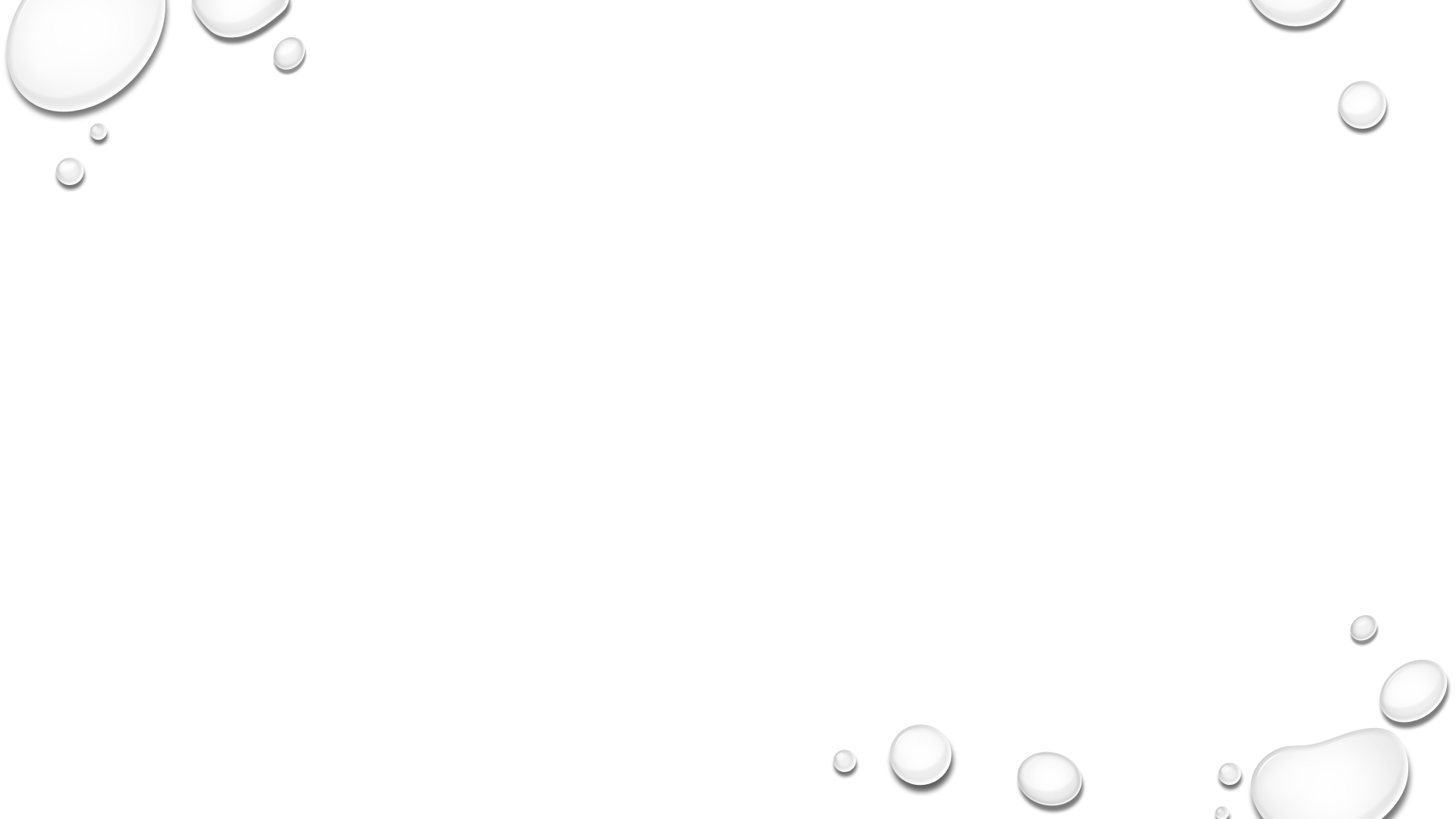 Državni zavod za statistiku RH.  https://www.dzs.hr/hrv/important/interesting/articles/demografski%20trendovi.htm
… kvaliteta odnosa radnika s cjelokupnom radnom okolinom. Odnosi se na poslovna iskustva osobe u odnosu na psihološke potrebe koje ima, kao što su angažiranost, učinkovitost, produktivnost…

Obuhvaća niz faktora:
Ekonomski
Socijalni
Psihološki
Financijski
Prijevremena umirovljenja…Kvaliteta radnog života (QWL)
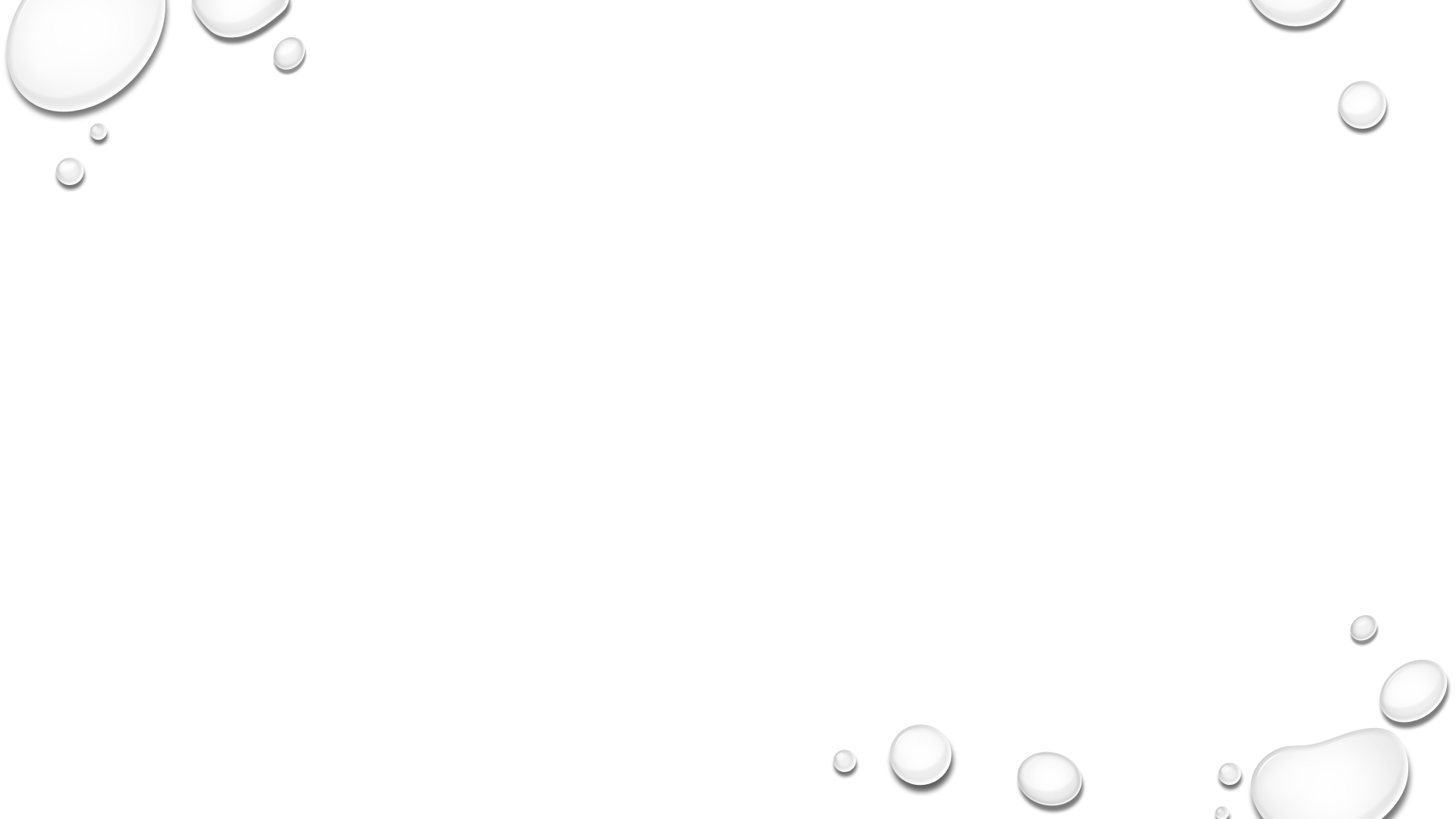 Galić Z., Parmač kovačić M., Vehovec M. (2017). Quality of working life among 50+ employees across the EU: A double jeopardy for croatian older workers. Https://hrcak.Srce.Hr/index.Php?Show=clanak&id_clanak_jezik=317164
[Speaker Notes: QWL je konstrukt koji se odnosi na poslovna iskustva osobe u odnosu na psihološke potrebe koje ima. Psihološke potrebe su onaj „neopipljivi“ faktor kroz koji poslodavci nastoje utjecati na angažiranost radnika i posljedično postizanje veće učinkovitosti i produktivnosti cijele organizacije, odnosno ekonomskim jezikom govoreći povećanje zarade (povećanje prihoda, smanjenje troškova).]
Kako kvaliteta radnog života utječe na angažiranost i radnu snagu?
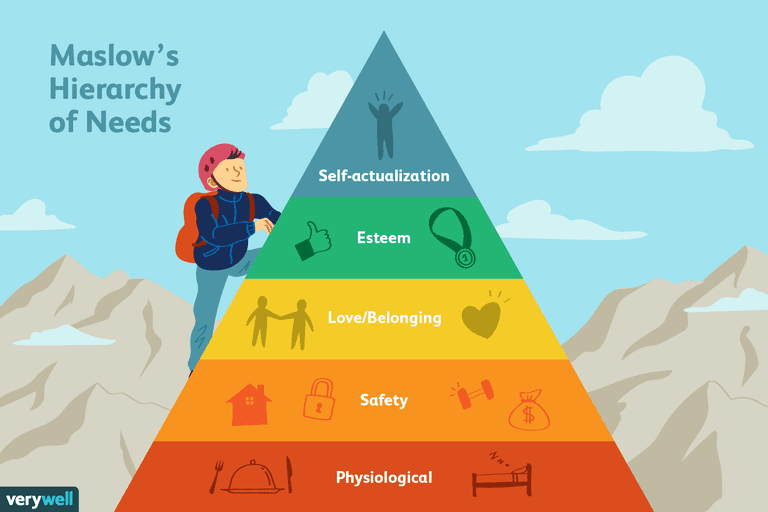 Potreba za ekonomskom sigurnosti (zadovoljavanje osnovnih fizioloških potreba i sigurnosti)
Potreba za socijalnim pripadanjem (obiteljski, prijateljski i partnerski odnosi)
Potreba za osjećajem postignuća  (smisleni posao, ostvarenja)
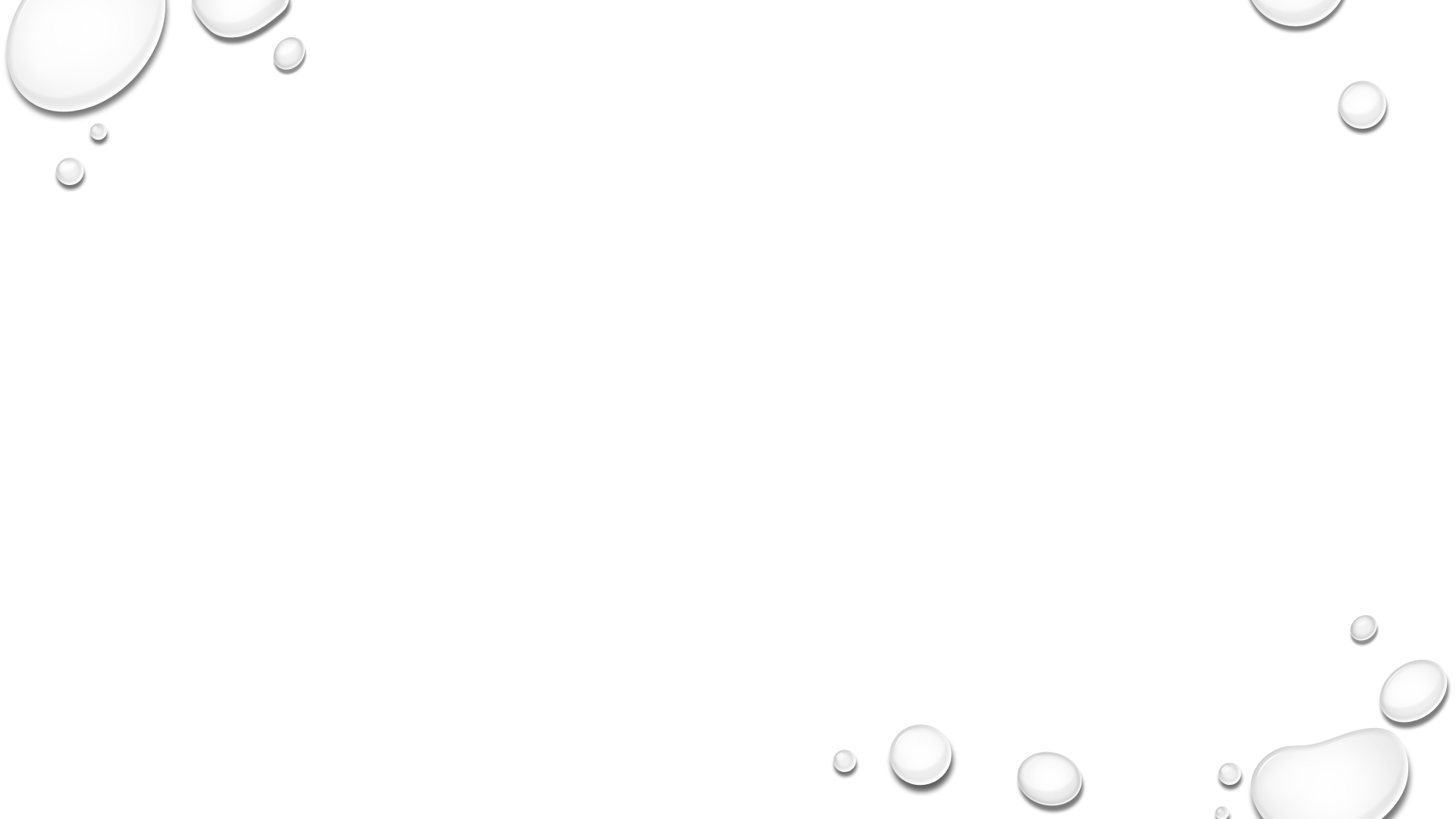 [Speaker Notes: Dok navedene potrebe možemo ispuniti barem djelomično u radnom okruženju – ostajemo u poslovnom odnosu. Kada navedene potrebe ne možemo dovoljno ispuniti u radnom okruženju – biramo drugo okruženje u kojem ćemo te potrebe moći zadovoljiti. Ovaj način funkcioniranja imaju svi ljudi, neovisno o dobi, spolu, obrazovnom statusu. 
Ekonomsku sigurnost predstavlja stabilan i dostatan novčani prihod (zarada radnika) kojim si radnik može priuštiti zadovoljavanje osnovnih fizioloških potreba (hrana, odjeća) i fizičku sigurnost („krov nad glavom“). Ekonomska sigurnost se odnosi i na psihološku sigurnost da će radnik imati (zadržati) posao ili, ako je potrebno, naći drugi posao.
Potreba za socijalnim pripadanjem odnosi se na ostvarivanje odnosa koji su važni za dobrobit pojedinca – količinom i kvalitetom. Ova potreba odnosi se na želju za interakcijom, povezanošću s različitim grupama ljudi, osjećajem pripadanja i osjećajem uzajamne brige.
Potreba za osjećajem postignuća odnosi se na osjećaj davanja doprinosa u okruženju u kojem se nalazimo, svrsishodan rad, mogućnost utjecaja na odluke i ishode, kao i osjećaj da okolina cijeni ono što dajemo. Svrsishodan rad omogućava osobi da bude kreativna u doprinosu i posljedično daje osjećaj korisnosti i postignuća. Na taj način osoba ima osjećaj da upravlja vlastitim životom i ostvaruje svoj puni potencijal. 
Ukoliko radno okruženje omogućava zadovoljavanje ovih potreba, utoliko je osjećaj kvalitete radnog života veći i radnik je intrinzično motiviran i angažiran (daje veći, kvalitetniji i trajniji doprinos organizaciji).]
NALAZI ISTRAŽIVANJA (NI) – sudionici
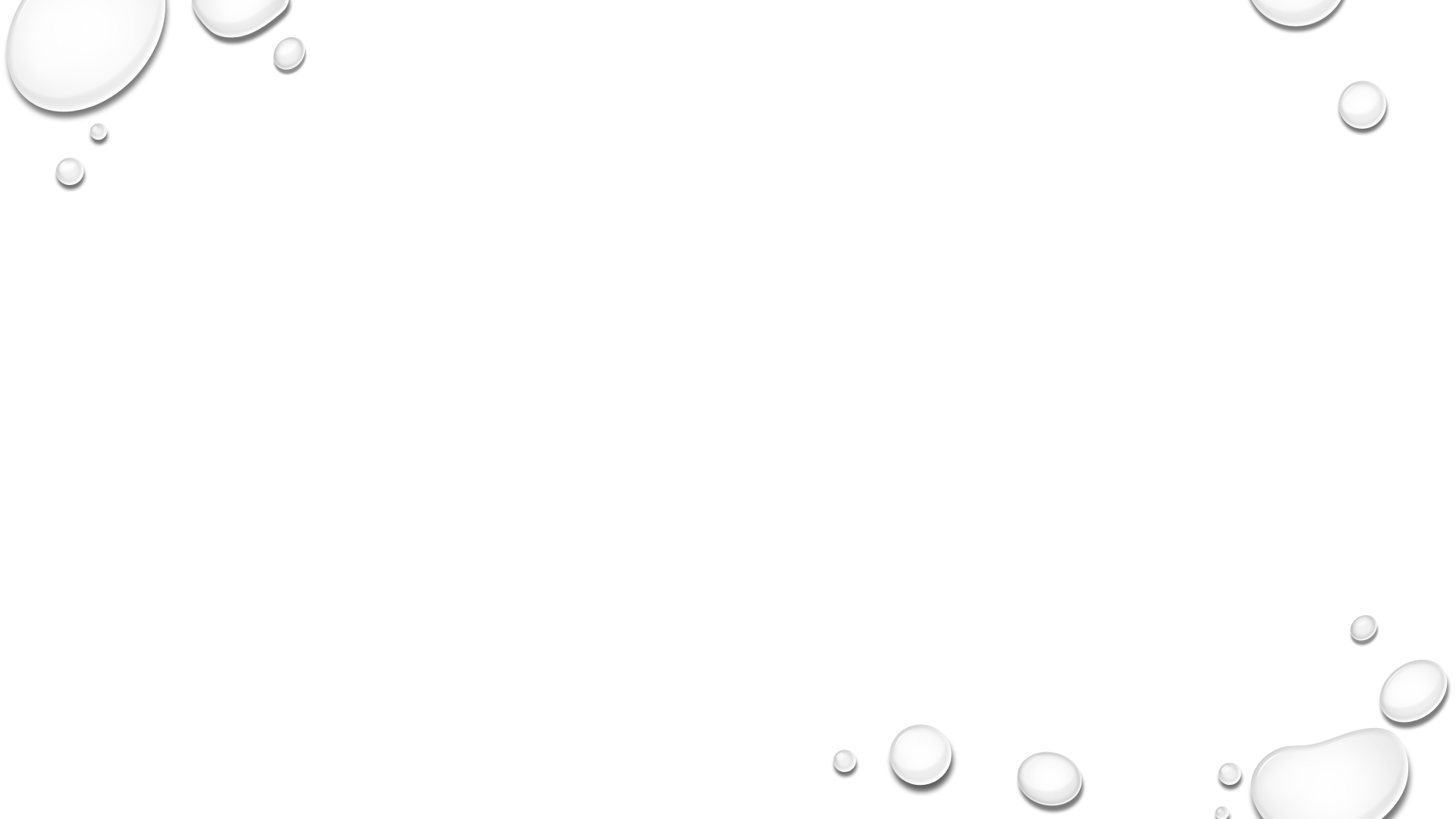 (NI) Generacijski izazovi
(1)Lojalnost i motivacija mlađe generacije nije zadovoljavajuća; postoji snažna fluktuacija među mlađim zaposlenicima.
(2)Mlađim generacijama atraktivnije su poslovne prilike u inozemstvu, nego građenje karijere u domovini.
(3)Znanje koje posjeduju starije generacije ponekad je zastarjelo.
(4)Starije generacije imaju otpor prema  IKT rješenjima.
(5)Različite generacije teško usvajanju radnu kulturu druge generacijske skupine.
(6)Zdravstveno stanje starijih zaposlenika predstavlja razlog za zabrinutost.
(7)Uprava nije fokusirana na korištenje potencijala starijih radnika, kao ni na suradnju različitih generacija na radnom mjestu.
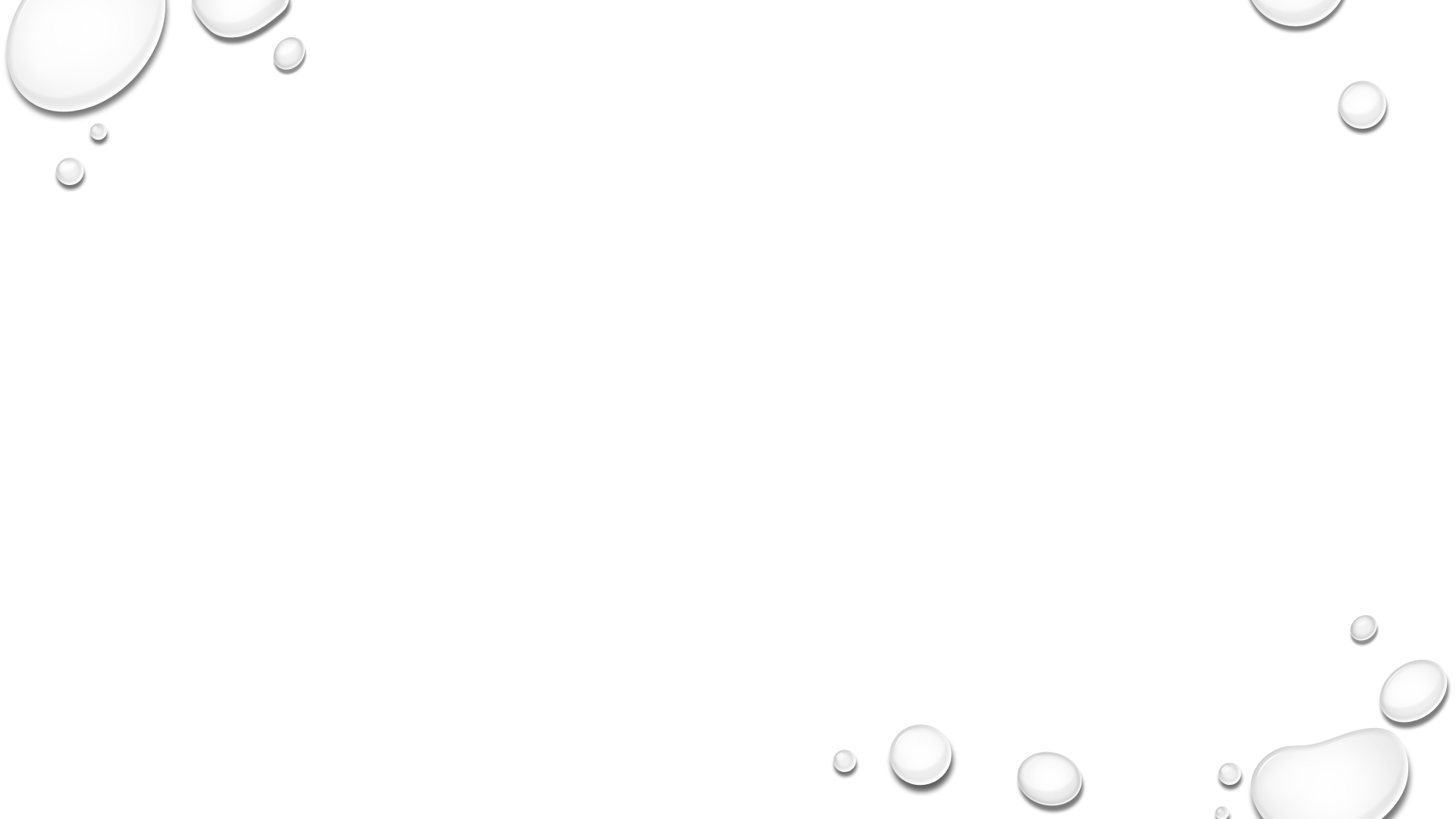 [Speaker Notes: Svi ispitanici zajedno ocijenili su da im generacijski izazovi (1) i (2) predstavljaju najveći problem; (1) (22% ispitanika) (2). (24,2% ispitanika).
S generacijskim izazovom (5) čak 92% organizacija ili nema problem ili se s njim uspješno nose: 
No gledajući općenito generacijske izazove najveći broj ispitanika je na upit o prisutnosti izazova odgovorio: uopće nemamo problem s time ili imamo mali problem s time.
Ako organizacije imaju problem s generacijskim izazovom onda je to izazov (2)Mlađim generacijama atraktivnije su poslovne prilike u inozemstvu, nego građenje karijere u domovini, ali taj izazov predstavlja problem za ukupno 44% ispitanika/organizacija od kojih se čak 50% njih s tim izazovom uspješno nosi.]
(NI) Aspekti Age managementa
(1)kompetencije različitih generacija međusobno se nadopunjuju.
(2)prenošenje znanja između generacija je važno.
(3)prisutnost različitih radnih kultura jača organizaciju.
(4)moguće je dobro kombinirati komunikacijske prakse različitih generacija.
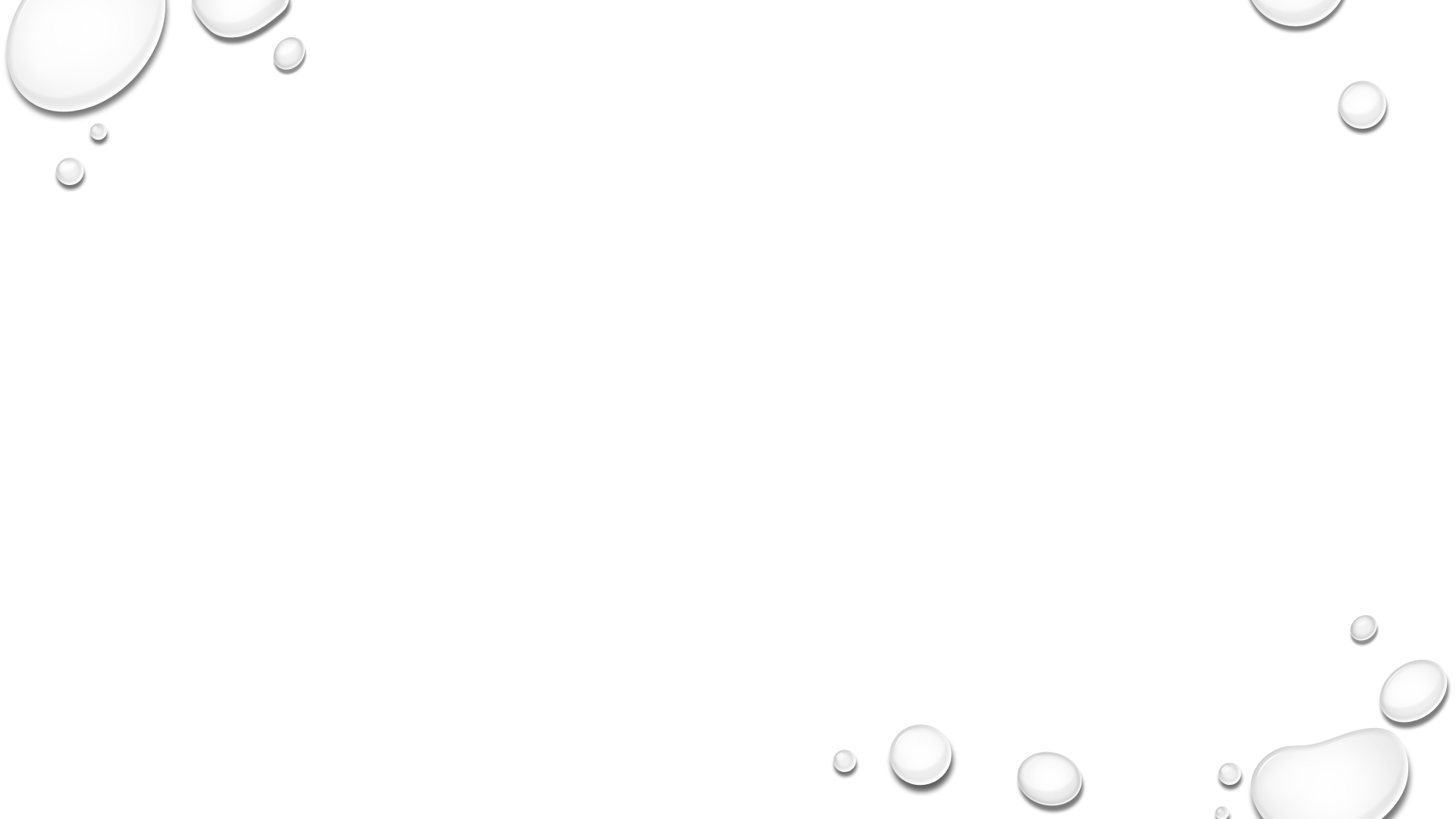 (NI) Izazovi Age managementa
33% svih ispitanika navodi da njihove organizacije imaju veći izazov s nalaženjem radne snage na tržištu rada nego s među-generacijskom suradnjom odnosno age managementom.
33% ispitanika navodi da se u njihovim organizacijama izazovi age managementa još nisu pojavili odnosno da izazovi među-generacijske suradnje, iako su prisutni i važni, još nisu istaknuti. 
Ispitanici iz manjih poduzeća (od 11 do 50 zaposlenih) u nešto većom postotku (19%) od ispitanika iz mikro, srednjih i velikih poduzeća (manje od 9%) prijavljuju (3)tendenciju zapošljavanja radne snage uglavnom iz redova srednje generacije. 
Preko 50% ispitanika iz mikro organizacija i preko 30% ispitanika iz velikih organizacija navodi da se među-generacijski izazovi kod njih još nisu pojavili. 
Preko 40% svih ispitanika odgovorilo je da u njihovim organizacijama ne postoje aktivnosti vezane uz age management. 
U organizacijama koje su pokrenule programe upravljanja različitim dobnim skupinama, u većini slučajeva iste je pokrenuo poslodavac (ne sindikati). 
88% ispitanika izjavilo je da njihove organizacije nemaju posebne inicijative ili dobre prakse za Age management, već pristupaju intuitivno i ad hoc. Dobre prakse koje se spominju su korporativne politike o raznolikosti i edukacijski programi.
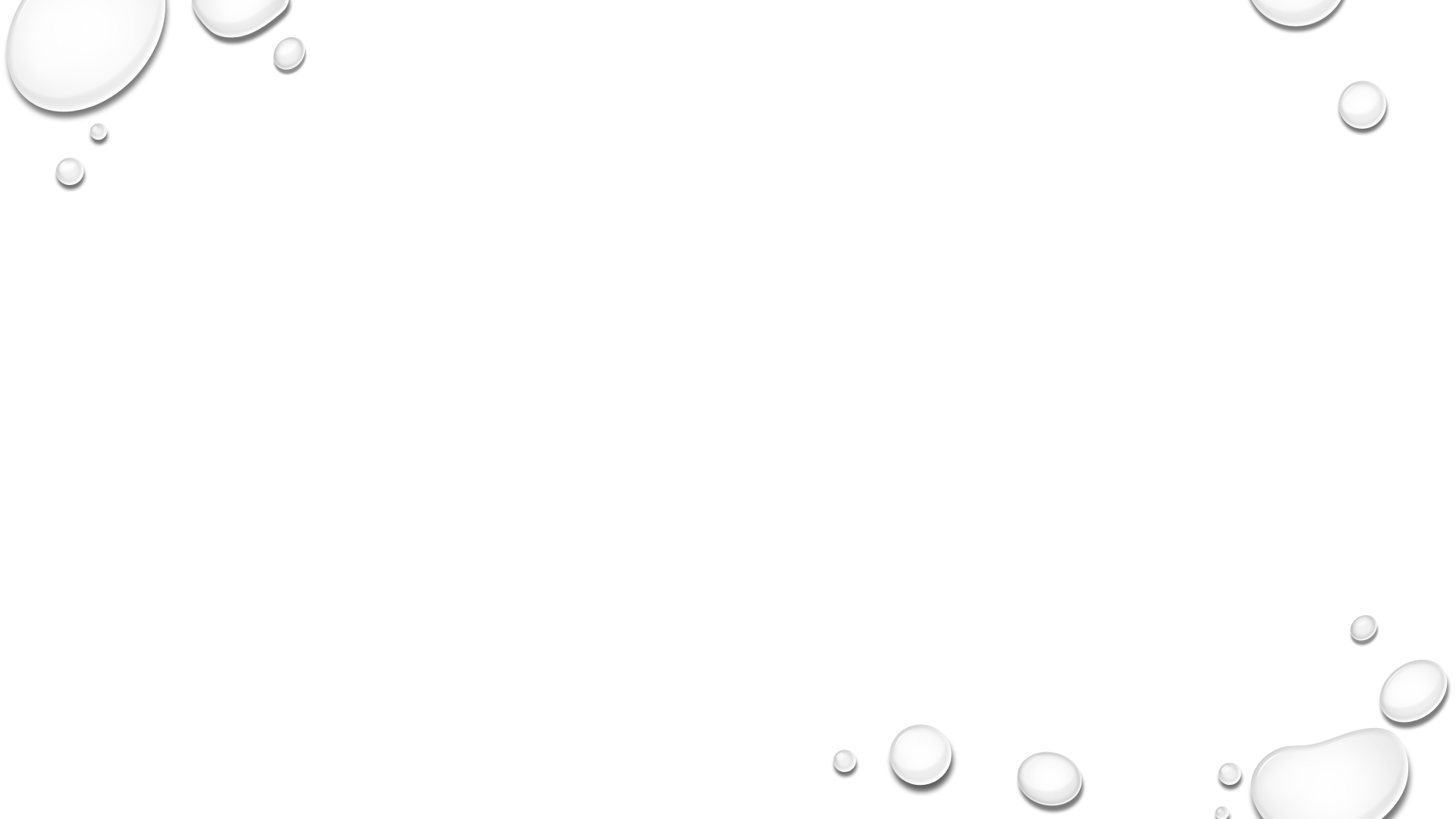 (NI) Elementi Age managementa po važnosti
(1)Prilikom raspodjele zadataka, potrebno je uzeti u obzir sposobnosti, vještine i znanja zaposlenika, a ne njihovu dob.
(2)Mentor/trener iz redova starijih zaposlenika treba pozdraviti i upoznati mlađe kolege s njihovim radnim okružjem, uključujući i načine na koji nabolje mogu ostvariti svoj potencijal
(5)podizanje razine svijesti o važnosti pozitivnog odnosa prema različitim dobnim skupinama i promicanje dobne različitosti, uključujući razmatranje dobne ravnoteže u timovima.
(3)Programi za prijenos znanja/vještina s mlađih zaposlenika na starije i obrnuto, uključujući informatičke, digitalne, transverzalne vještine, kao i vještine odnosa s klijentima
(4)Stvaranje „banke znanja“ kojom bi se obuhvatilo specifično znanje i profesionalne informacije razvijene unutar tvrtke, i njegovo prenošenje  na nove zaposlenike
(6)osnivanje savjetodavnog tijela za prikupljanje i dijeljenje primjera  najboljih praksi upravljanja različitim dobnim skupinama.
(7)suradnja s obrazovnim institucijama, javnim službama i agencijama za zapošljavanje kako bi ih se potaknulo na prihvaćanje pristupa upravljanja različitim dobnim skupinama. Prvih pet elemenata u upravljanju različitim dobnim skupinama ocijenjeno je kao važno ili vrlo važno s preko 86 % odgovora.
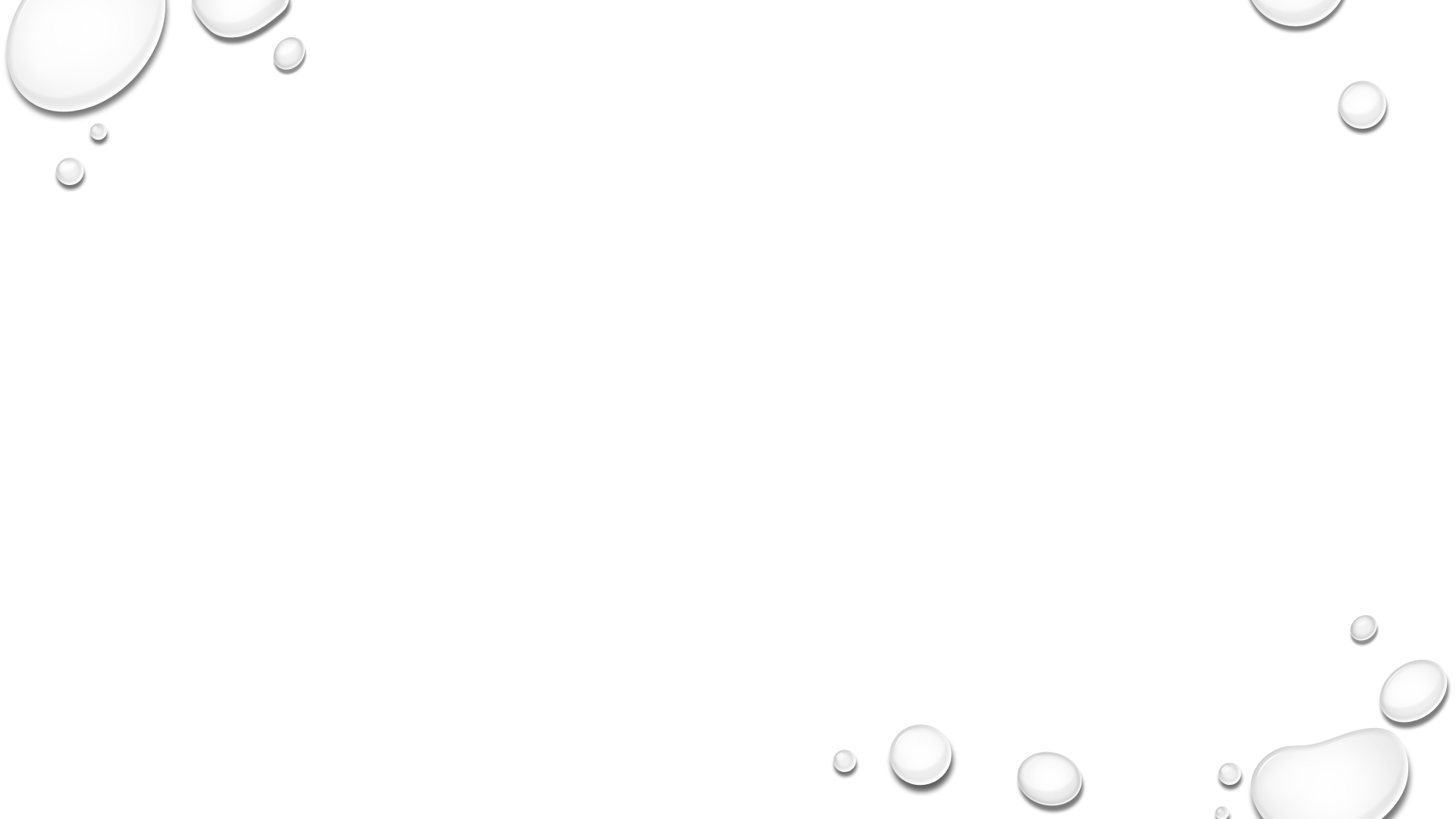 [Speaker Notes: A ne mlađe ili starije zaposlenike?
Ispitanici iz manjih poduzeća (od 11 do 50 zaposlenih) u većom postotku od ispitanika iz mikro, srednjih i velikih poduzeća (manje od 9%) prijavljuju (3)tendenciju zapošljavanja radne snage uglavnom iz redova srednje generacije. 
U mlade zaposlenike treba investirati vrijeme i novac kako bi bili kompetentni za samostalno preuzimanje poslova i zadataka; sa starijim zaposlenicima je izazov oko savladavanja novih tehnologija i dodatno motivacije i prilagodbe, no zaposlenici primarne radne dobi su „gotovi radnici“. Nužnost investiranja u razvoj zaposlenika primarne radne dobi je vrlo mala i oni mogu poslove i zadatke svoje struke preuzeti vrlo brzo. Izbjegavaju li poslodavci, biranjem zaposlenika primarne radne dobi, investiranje u razvoj zaposlenika? Ili imaju predrasude i smatraju da su zaposlenici primarne radne dobi produktivniji?]
(NI) Elementi Age managementa po važnosti
Slijedom svega navedenog možemo reći da ispitanici smatraju 
da su važniji elementi za upravljanje različitim dobnim skupinama, 
oni koji se odnose na interne aktivnosti poslodavca
i na koje poslodavac može direktno utjecati svojim aktivnostima i procesima. 

Elemente koji se odnose na vanjske suradnje i razmjenu iskustva i savjeta smatraju daleko manje bitnima.
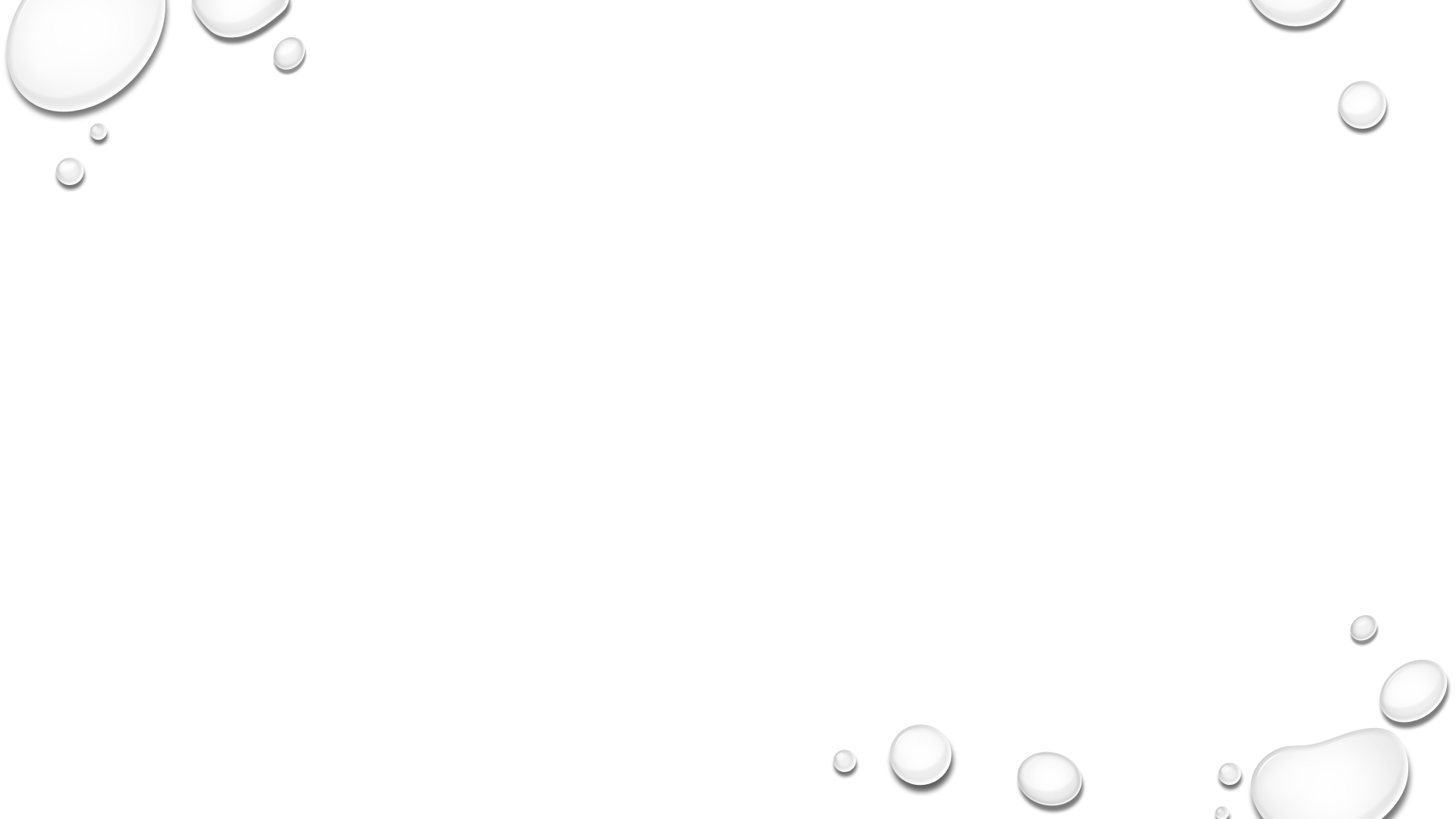 [Speaker Notes: A ne mlađe ili starije zaposlenike?
Ispitanici iz manjih poduzeća (od 11 do 50 zaposlenih) u većom postotku od ispitanika iz mikro, srednjih i velikih poduzeća (manje od 9%) prijavljuju (3)tendenciju zapošljavanja radne snage uglavnom iz redova srednje generacije. 
U mlade zaposlenike treba investirati vrijeme i novac kako bi bili kompetentni za samostalno preuzimanje poslova i zadataka; sa starijim zaposlenicima je izazov oko savladavanja novih tehnologija i dodatno motivacije i prilagodbe, no zaposlenici primarne radne dobi su „gotovi radnici“. Nužnost investiranja u razvoj zaposlenika primarne radne dobi je vrlo mala i oni mogu poslove i zadatke svoje struke preuzeti vrlo brzo. Izbjegavaju li poslodavci, biranjem zaposlenika primarne radne dobi, investiranje u razvoj zaposlenika? Ili imaju predrasude i smatraju da su zaposlenici primarne radne dobi produktivniji?]
(NI) Podrška organizacija cjeloživotnom učenju
(1)obuka zaposlenika svih dobnih skupina s ciljem održavanja i daljnjeg razvoja potrebnih znanja i vještina tijekom cijele karijere. 
(2)promoviranje personaliziranih planova za razvoj karijere. 
(3)motiviranje zaposlenika za usvajanjem novih tehnologija, s posebnim naglaskom na razvoj njihovih digitalnih kompetencija.
(4)poslodavci bi trebali razmotriti aspekte upravljanja različitim dobnim skupinama pri osmišljavanju stručnog usavršavanja.
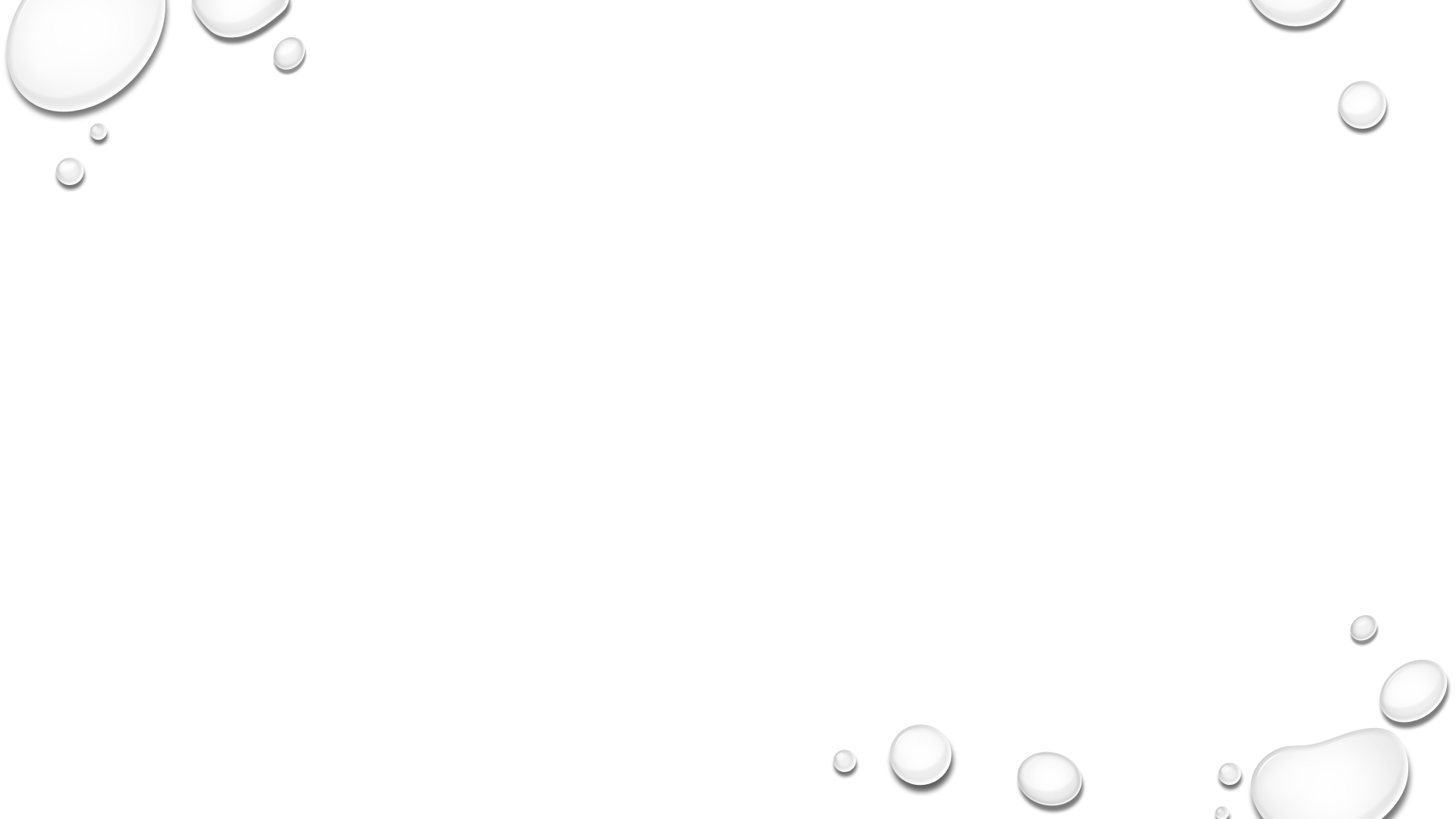 [Speaker Notes: No moramo postaviti pitanje što točno konstrukcija „dovoljno podupire proces“ znači. 
Organizacija može pružati potporu procesu cjeloživotnog učenja koje se događa van organizacije, ali veća podrška bi svakako bila da organizacije aktivno sudjeluju u organizaciji programa cjeloživotnog učenja ili da, ne samo, omogućavaju radnicima pohađanje takvog programa već da ih i aktivno potiču i usmjeravaju prema istom. 
Preko 80% organizacija obuhvaćenih ovim istraživanjem počelo je primjenjivati barem jedan od elemenata cjeloživotnog učenja.
Najveći broj organizacija primjenjuje element (3)Motiviranje zaposlenika za …
Preko 74% organizacija primjenjuje element (1)Obuka zaposlenika svih dobnih skupina s ciljem održavanja i daljnjeg razvoja potrebnih znanja i vještina tijekom cijele karijere i element (4)Poslodavci bi trebali razmotriti aspekte upravljanja različitim dobnim skupinama pri osmišljavanju stručnog usavršavanja cjeloživotnog učenja. 
Element (2)Promoviranja personaliziranih planova za razvoj karijere primjenjuje najmanji broj organizacija – svega nešto više od 50%.
Organizacije u stranom ili miješanom vlasništvu imaju ujednačenu primjenu sva 4 elementa cjeloživotnog učenja (od 67% do 79%), dok organizacije u domaćem vlasništvu najmanje koriste element (2)Promoviranja personaliziranih planova za razvoj karijere (svega 40%).
Velike organizacije najviše koriste element (4)Poslodavci bi trebali razmotriti aspekte upravljanja različitim dobnim skupinama pri osmišljavanju stručnog usavršavanja – preko 80%, dok organizacije srednje veličine najviše koriste element cjeloživotnog učenja (1)Obuka zaposlenika svih dobnih skupina s ciljem održavanja i daljnjeg razvoja potrebnih znanja i vještina tijekom cijele karijere – čak 93%.
I male i mikro organizacije kao element cjeloživotnog učenja prvenstveno koriste (3)Motiviranje zaposlenika za usvajanjem novih tehnologija, s posebnim naglaskom na razvoj njihovih digitalnih kompetencija – preko 81%.]
(NI) Resursi koje organizacije preferiraju
Savjetodavni resursi
Financijski resursi
Tehnički resursi
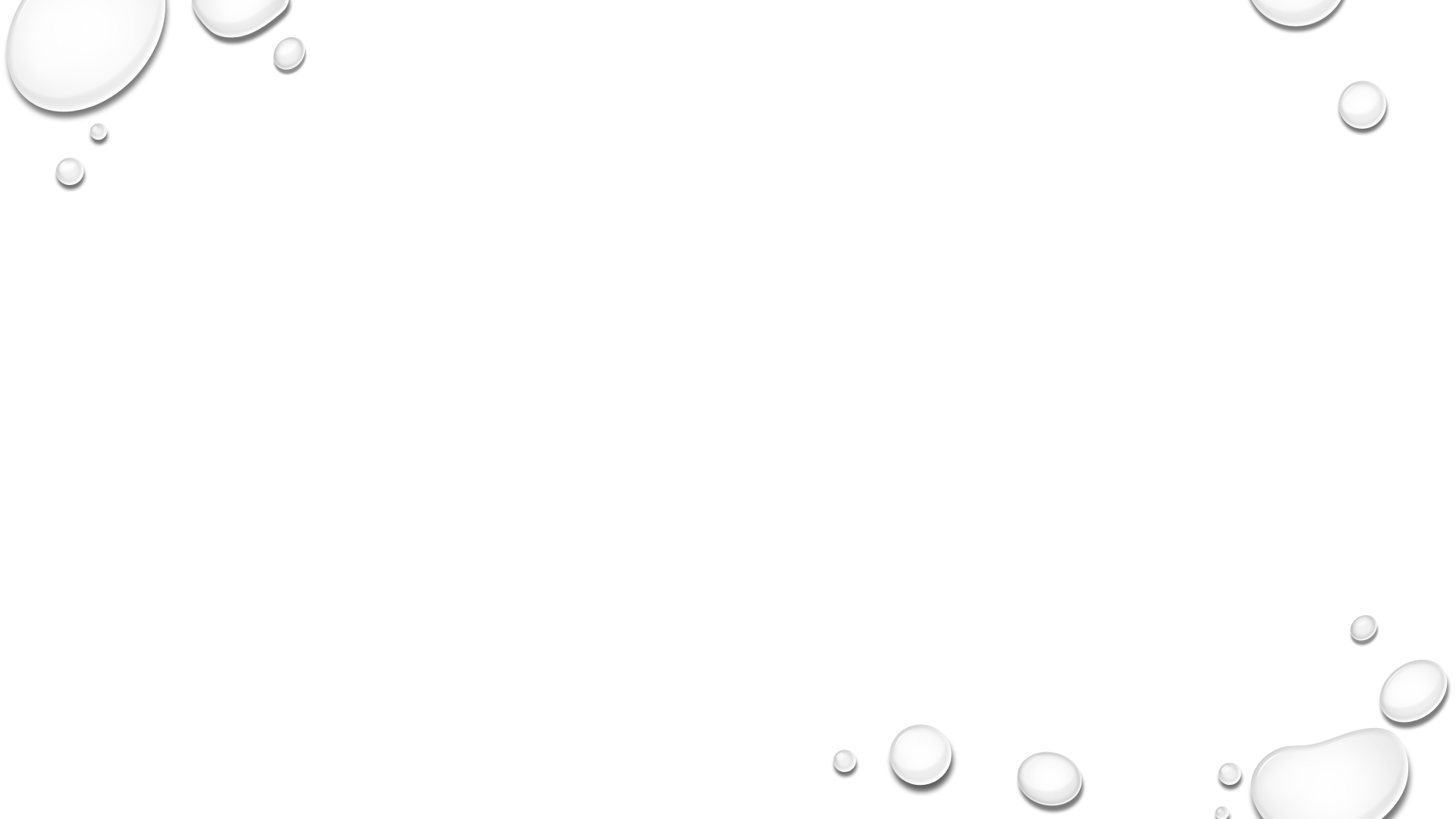 [Speaker Notes: Najvažnijim resursima za upravljanje među-generacijskim izazovima, i nacionalnim resursima i EU resursima, organizacije smatraju savjetodavne resurse. Nakon savjetodavnih resursa preferiraju financijske resurse, a tek zatim tehničke resurse. Svega 6% ispitanika smatraju da njihove organizacije ne trebaju ništa od navedenih resursa za savladavanje među-generacijskih izazova i Age management.]
GLAVNI IZAZOVI
Više-generacijska radna snaga
Upravljanje radnom snagom koja stari
Cjeloživotno učenje
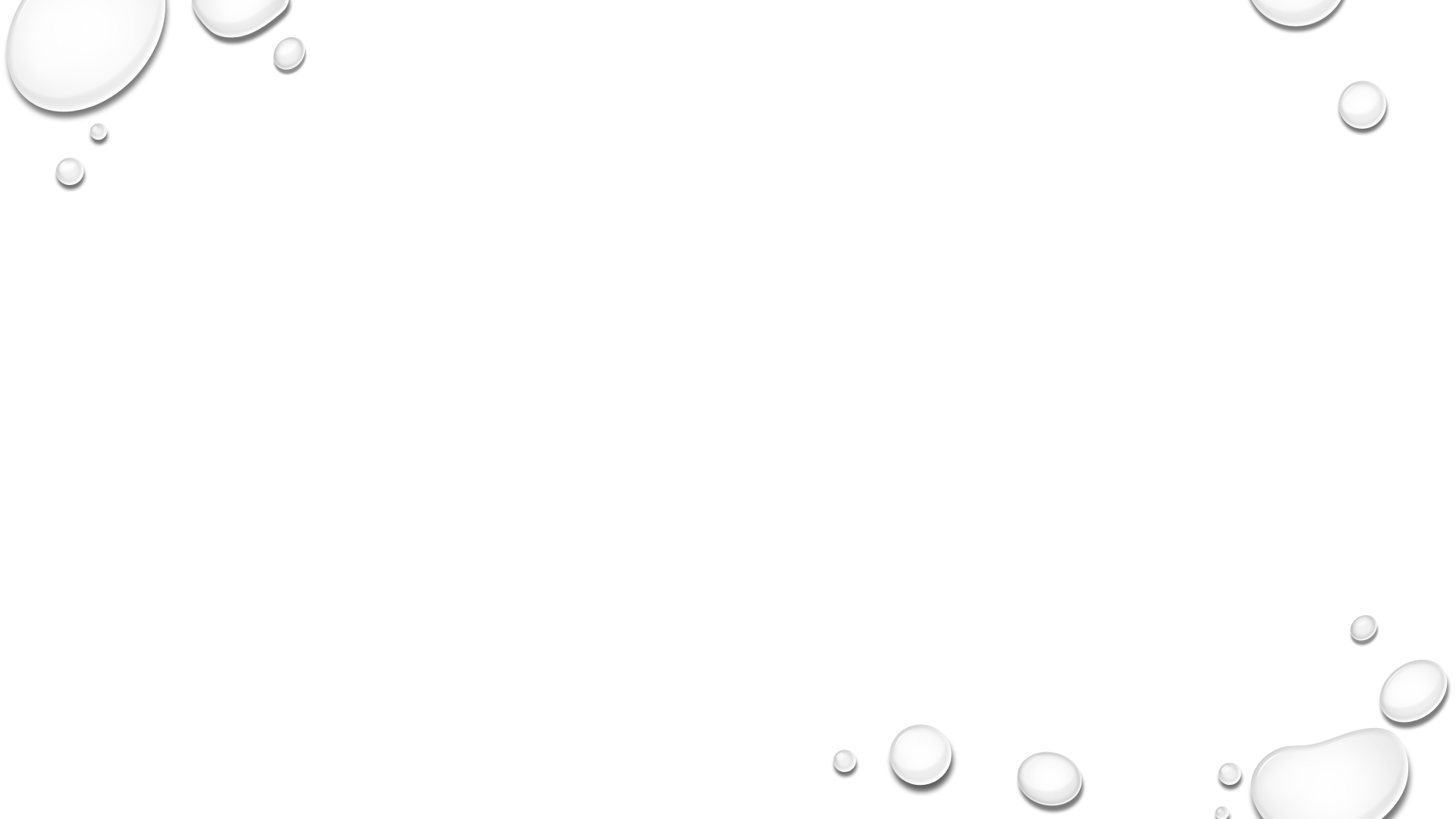 IZAZOV 1: VIŠE-GENERACIJSKA RADNA SNAGA
Indeks aktivnosti radne snage 	za radnu populaciju 20 – 64;  RH = 71,3; EU = 78,2
				za populaciju 50 – 64 godine; RH = 54,5; EU = 70,1. 
Znanja i iskustva starijih zaposlenika su imovina organizacije (kapital znanja); za tu nadoknadu kod radnika mlađe dobi treba uložiti znatna sredstva (financije i vrijeme) u  edukaciju i razvoj. 
Poslodavci preferiraju zapošljavati radnike iz skupine primarne radne dobi (od 25 do 50 godina starosti) – smanjenje potrebe ulaganja u razvoj zaposlenika. 
Ne-ulaganjem u razvoj - dugoročno smanjenje kompetencija radne snage – kroz određeni broj godina starija radna populacija nije u mogućnosti na nove izazove odgovoriti dovoljno brzo (gap u potrebnim kompetencijama za aktivan ostanak na tržištu rada). 
Uloga države, socijalnih partnera i poslodavaca – poticanje i investiranje sredstava u razvoj kompetencija radne snage 
Različite generacije mogu se međusobno nadopunjavati u podjeli radnog vremena, znanja, iskustva, komunikacijskih praksi (pristupa, načina, znanja) kako bi osigurali rast i razvoj poslovanja.
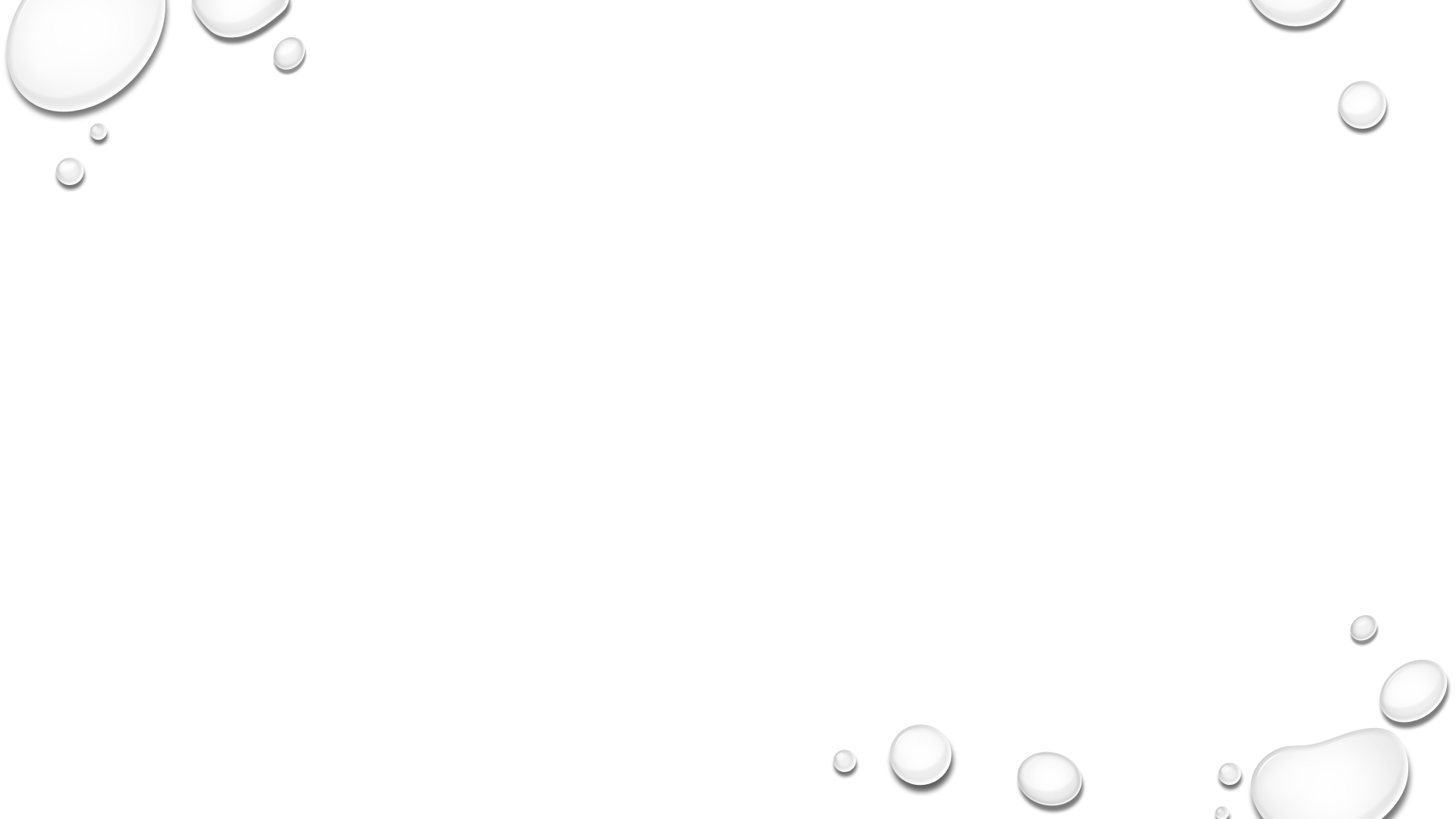 [Speaker Notes: indeksu aktivnosti radne snage -  kao % dijela populacije koji je radno aktivan
Mnogi poslodavci preferiraju zapošljavati radnike iz skupine primarne radne dobi (od 25 do 50 godina starosti) kako bi smanjili potrebu ulaganja u razvoj zaposlenika. Ne-ulaganjem u razvoj zaposlenika, dugoročno dolazi do smanjenja kompetencija radne snage i na kraju kroz određeni broj godina do starije radne populacije koja nije u mogućnosti na nove izazove odgovoriti dovoljno brzo i ima gap u potrebnim kompetencijama za aktivan ostanak na tržištu rada. 
Uloga države, socijalnih partnera i poslodavaca morala bi biti poticanje i investiranje sredstava u razvoj kompetencija radne snage. Bez ulaganja u razvoj svih zaposlenika (a ne samo mladih) kontinuiramo dozvoljavamo da se kreira manje kompetentna populacija starijih zaposlenika.]
IZAZOV 1: uloge dionika (1)
ZAPOSLENIKA (svake osobe koja uđe na tržište rada)
 ne može i ne smije biti pasivna (samoodgovornost za vlastiti razvoj i kvalitetu života) 
fokus sustava obrazovanja i društva općenito na samoodgovornost pojedinca
razvoj je pravo i obveza svake osobe; da radi na sebi, svojim sposobnostima, znanjima i vještinama kako bi se u svakom trenutku mogla nositi s promjenama koje donosi razvoj tehnologije i okruženja 
MENADŽERA  (svake osobe koja upravlja i/ili odgovara za rad drugih)
odgovoran za razvoj vlastitih vještina i samoga sebe, posebno vještina upravljanja ljudima (coaching vještine za motivaciju, razvoj i davanje povratne informacije)
odgovoran za razvoj drugih – da ih prepoznaje, potiče i motivira kako bi bili angažirani i dali najbolje od sebe
balans u upravljanju samim sobom (self-leadership) i upravljanju drugima
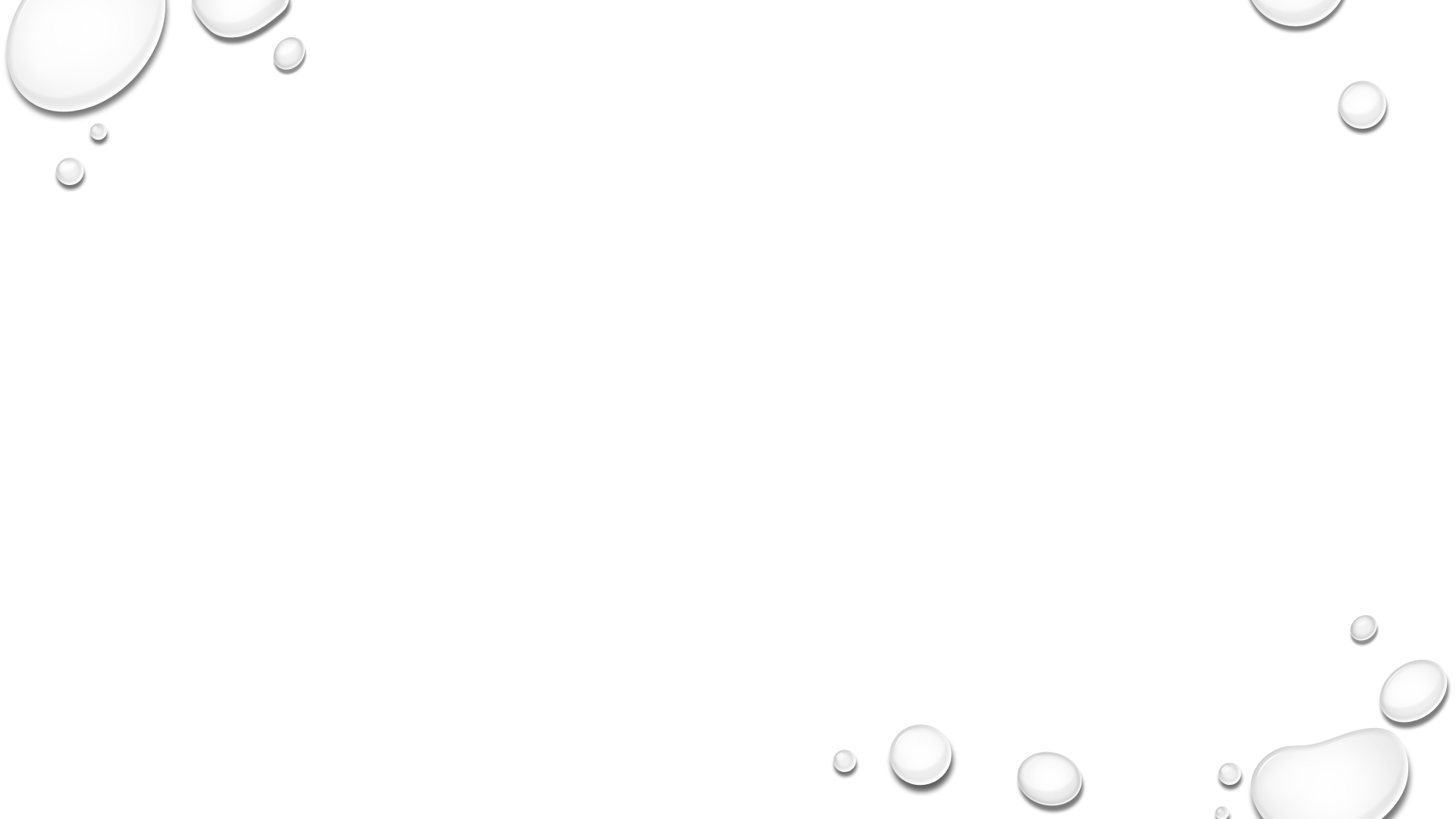 [Speaker Notes: ULOGA ZAPOSLENIKA ili uloga svake osobe koja uđe na tržište rada ne može i ne smije biti pasivna. Preuzimanje samoodgovornosti za vlastiti razvoj i kvalitetu radnog, i života općenito, trebao bi biti jedan od fokusa sustava obrazovanja, ali i društva općenito. Razvoj je pravo i obveza svake osobe; da radi na sebi, svojim sposobnostima, znanjima i vještinama kako bi se u svakom trenutku mogla nositi s promjenama koje donosi razvoj tehnologije i okruženja.   
ULOGA MENADŽERA je dvojaka. S jedne strane odgovoran je za razvoj vlastitih vještina i samoga sebe, posebno vještina upravljanja ljudima (s naglaskom na coaching vještine za motivaciju, razvoj i davanje feedbacka), kako bi mogao odgovoriti na sve izazove upravljanja zaposlenicima različitih generacija, procesima i izazovima koje dinamično okruženje stavlja pred njega. S druge strane odgovoran je za razvoj drugih – da ih prepoznaje, potiče i motivira kako bi bili angažirani i dali najbolje od sebe. Ključan je balans u upravljanju samim sobom (self-leadership) i upravljanju drugima.]
IZAZOV 1: uloge dionika (2)
LJUDSKIH RESURSA
prepoznavanje očekivanja svih dionika
partnerska podrška u oblikovanju očekivanja na način da se sve strane međusobno razumiju (mlađi i stariji zaposlenici, menadžeri i izvršitelji, proizvodnja i kreativci, sindikati i uprava) 
razvoj procesa i sustava upravljanja karijerom zaposlenika svih dobnih skupina – okruženje koje omogućava davanje kvalitetnog doprinosa.   
ORGANIZACIJE (poslodavca) 
aktivan u razvoju zaposlenika za dugoročnun učinkovitost 
uvažavanje potreba i očekivanja, kao i različitosti svih dionika procesa i tržišta rada – za održivost same organizacije i društva općenito.
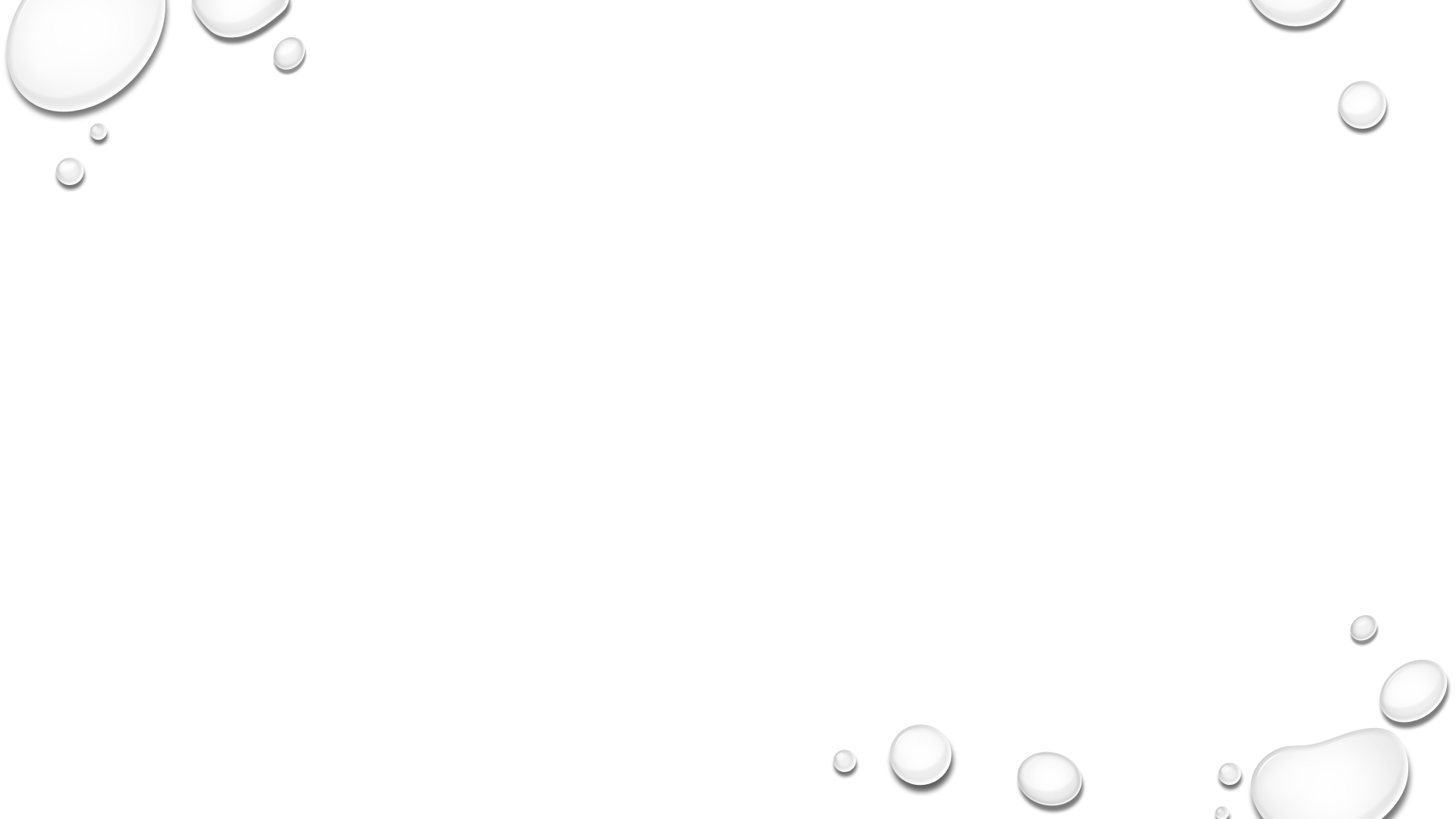 [Speaker Notes: ULOGA LJUDSKIH RESURSA je prvenstveno prepoznavanje očekivanja svih dionika i partnerska podrška u oblikovanju tih očekivanja na način da se sve strane međusobno razumiju (mlađi i stariji zaposlenici, menadžeri i izvršitelji, proizvodnja i kreativci, sindikati i uprava). Dodatno je ključno razviti procese i sustave upravljanja karijerom zaposlenika svih dobnih skupina kako bi se svim dionicima omogućilo davanje kvalitetnog doprinosa.   
ULOGA ORGANIZACIJE (POSLODAVCA) u razvoju zaposlenika mora biti aktivna da bi bila dugoročno učinkovita. Uvažavanje potreba i očekivanja, kao i različitosti svih dionika procesa i tržišta rada jedini je put do održivosti kako same organizacije, tako i društva općenito.]
IZAZOV 1: uloge dionika (3)
SOCIJALNIH PARTNERA
afirmativan doprinos kroz promociju koncepata koji pridonose partnerstvu s poslodavcima i zaposlenicima u svrhu dugoročne održivosti
promicanjem pozitivnih aktivnosti i usmjeravanjem na primjere dobrih praksi njihova uloga u društvu može biti i veća
DRŽAVE
iznimno mali udio ljudi koji rade u djelomičnom radnom vremenu te iznimno nizak udio starijih samozaposlenih - tržište rada nije prilagođeno potrebama starijih radnika
neke mjere su već napravljene po pitanju zapošljavanja umirovljenika i nakon odlaska u mirovinu
Može li se dodatnim financijskim olakšicama za poslodavce još više potaknuti zapošljavanje umirovljenika na djelomično radno vrijeme ili možda ostanak starijih zaposlenika u nepunom radnom vremenu do ostvarenja prava na punu starosnu mirovinu? 
Postoje razne mogućnosti, ali pravi posao po pitanju kvalitetnog produženja radnog vijeka zaposlenika i postizanja održivosti mirovinskog sustava - tek čeka!
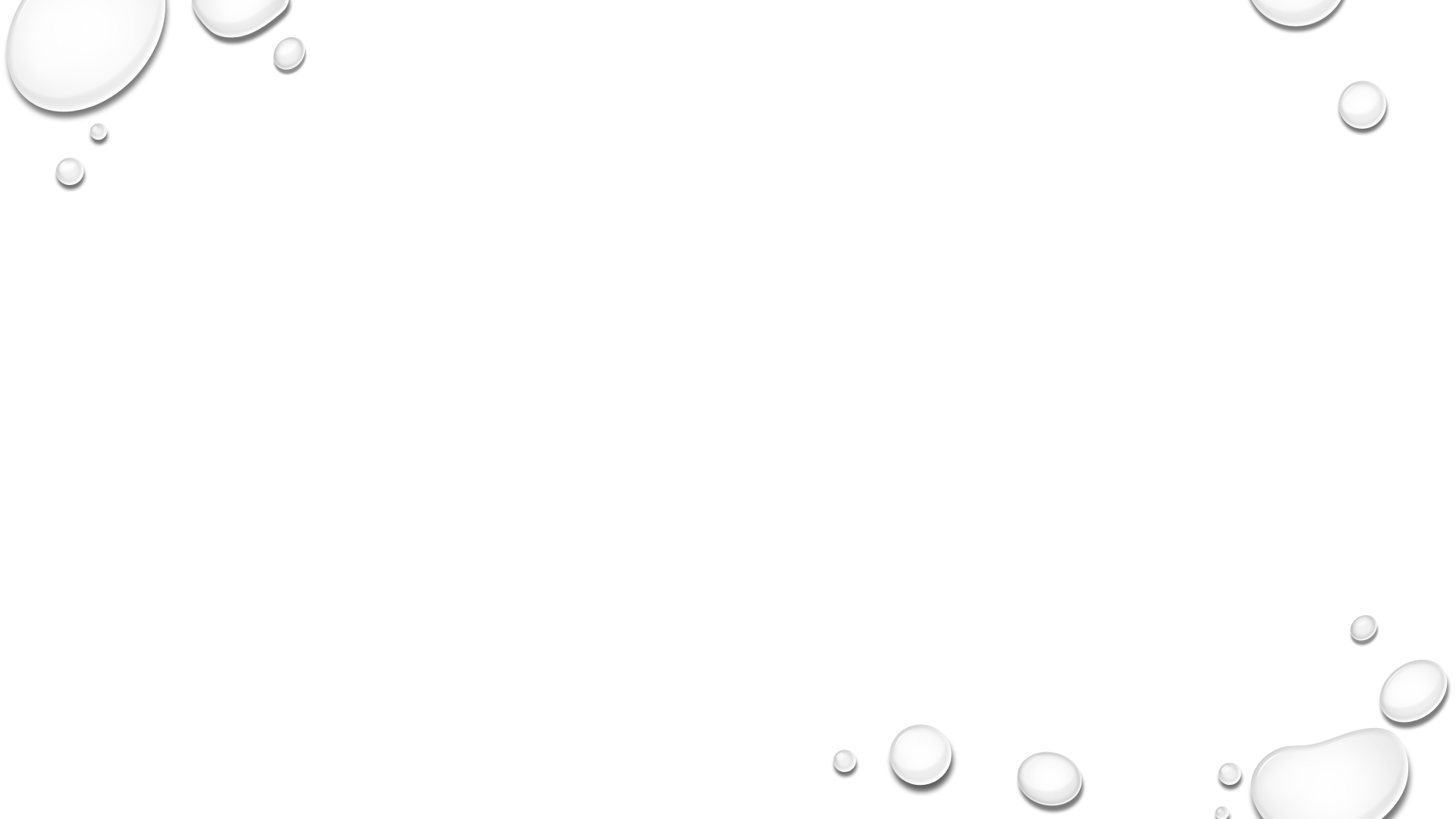 [Speaker Notes: ULOGA SOCIJALNIH PARTNERA je u afirmativnom doprinosu kroz promociju koncepata koji pridonose partnerstvu s poslodavcima i zaposlenicima u svrhu dugoročne održivosti. Promicanjem pozitivnih aktivnosti i usmjeravanjem na primjere dobrih praksi njihova uloga u društvu može biti i veća. 
ULOGA DRŽAVE. Iznimno je mali udio ljudi koji rade u djelomičnom radnom vremenu te iznimno nizak udio starijih samozaposlenih, iz čega možemo zaključiti da tržište rada nije prilagođeno potrebama starijih radnika. Već su neke mjere napravljene po pitanju zapošljavanja umirovljenika i nakon odlaska u mirovinu. Može li se dodatnim financijskim olakšicama za poslodavce još više potaknuti zapošljavanje umirovljenika na djelomično radno vrijeme ili možda ostanak starijih zaposlenika u nepunom radnom vremenu do ostvarenja prava na punu starosnu mirovinu? Razne mogućnosti postoje, ali je sigurno da državu pravi posao po pitanju kvalitetnog produženja radnog vijeka zaposlenika i postizanja održivosti mirovinskog sustava - tek čeka.]
IZAZOV 2: UPRAVLJANJE RADNOM SNAGOM KOJA STARI
Ključna kompetencija organizacije za budućnost i opstanak: planiranje radne snage (kratkoročno i dugoročno) 
Osigurati dovoljno pravih radnika osnovni je preduvjet postignuća rezultata
U radnoj populaciji koja stari treba svim generacijama osigurati da daju svoj doprinos i osjećaju se angažirano 
Novi načini organizacije posla i rada su neizbježni. 
Edukacija menadžmenta za uspješno upravljanje radnom snagom koja stari i obuhvaća više različitih generacija s njihovim jedinstvenim potrebama 
Ključne vještine: motiviranje ljudi, delegiranje na smislen i svrsishodan način, otpuštanje kontrole, davanja povjerenja i odgovornosti, upravljanje različitostima, razumijevanje tuđih perspektiva, davanje kvalitetnog feedbacka, upotreba coaching vještina...
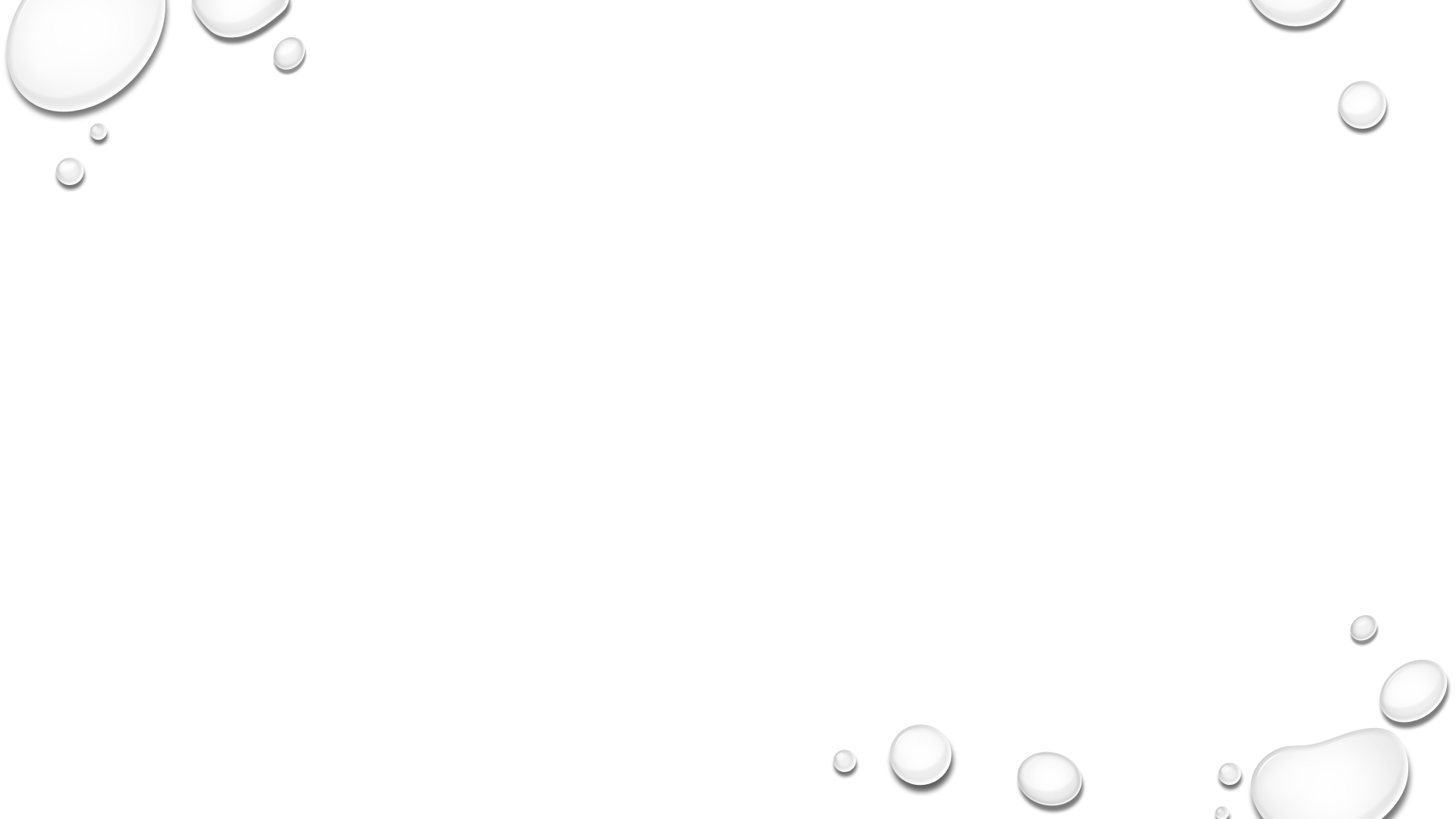 [Speaker Notes: Planiranje radne snage (kratkoročno i dugoročno) jedna je od ključnihh kompetencija organizacije za budućnost i opstanak. Osigurati dovoljno pravih radnika osnovni je preduvjet postignuća rezultata. U radnoj populaciji koja stari treba svim generacijama osigurati da daju svoj doprinos i osjećaju se angažirano. Novi načini organizacije posla i rada su neizbježni. 
Da bi uspješno upravljali radnom snagom koja stari i obuhvaća više različitih generacije s njihovim jedinstvenim potrebama, menadžeri se nužno moraju educirati i također raditi na svojim vještinama upravljanja ljudima. Sada više nego ikada te vještine su ključne. Motiviranje ljudi, delegiranje na smislen i svrsishodan način, otpuštanje kontrole, davanja povjerenja i odgovornosti, upravljanje različitostima, razumijevanje tuđih perspektiva, davanje kvalitetnog feedbacka, upotreba coaching vještina...samo su neke od soft vještina (relacijskih, emocionalnih i komunikacijskih) nužnih za upravljanje različitim generacijama.]
IZAZOV 2: pretpostavke Age managementa
Osnovne pretpostavke age managementa su:
Odgovarajuća edukacija menadžera po pitanju vještina upravljanja ljudima i coaching vještina
Odgovarajuća edukacija starije populacije vezano za razvoj vještina i usvajanje znanja koja im trebaju za dulji kvalitetni ostanak na tržištu rada (digitalne vještine, komunikacijske vještine..)
 Odgovarajuća edukacija mlađih generacija po pitanju uvažavanja različitosti i komunikacijskih vještina
Uspostava sustava upravljanja karijerom zaposlenika svih dobnih skupina
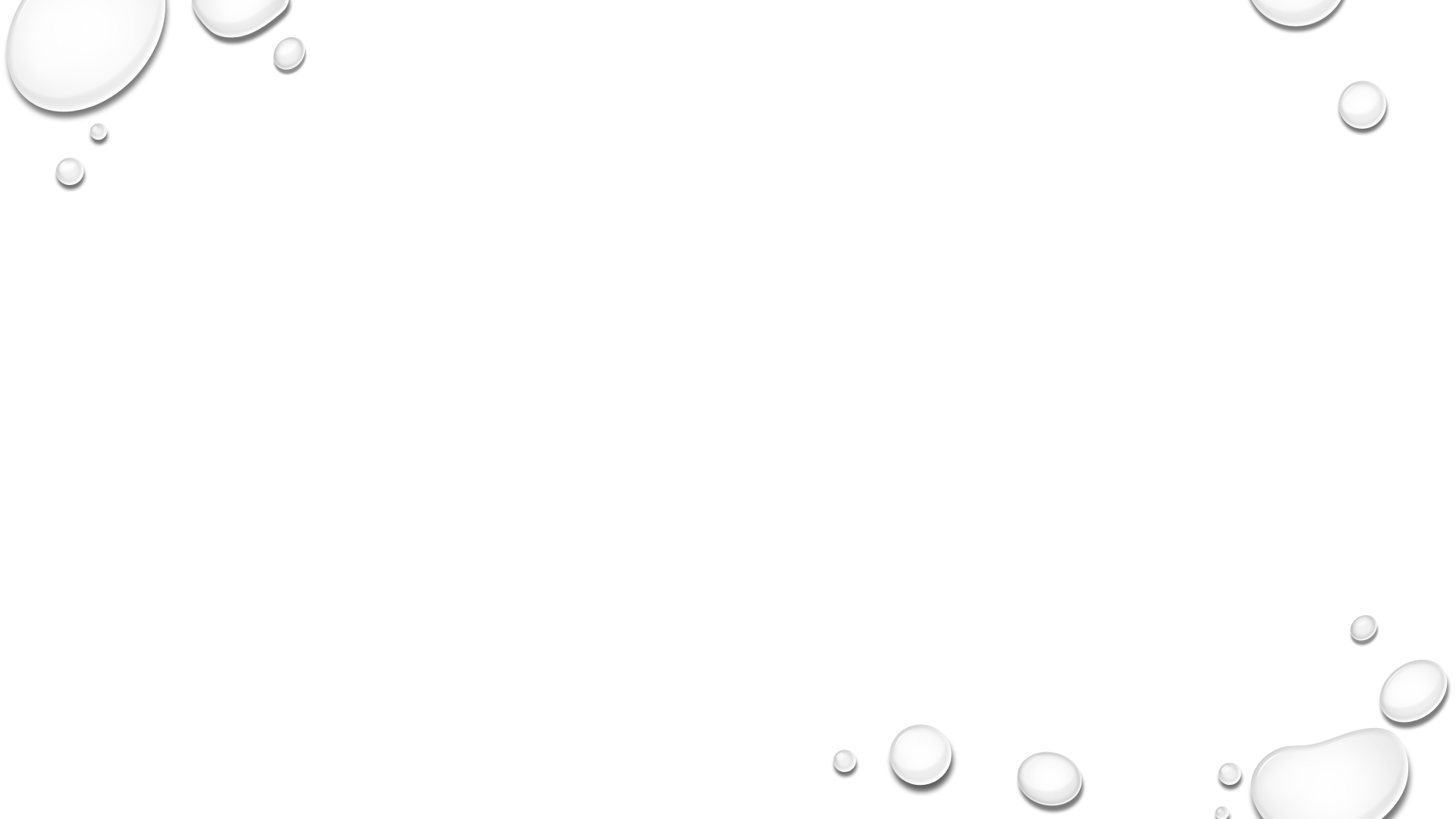 IZAZOV 2: mogućnosti za starije zaposlenike (1)
Mentorski sustav 
prenošenje znanja od strane mentora na mentoriranog na sustavan način, koji se prati od strane organizacije kroz duži vremenski period
pozitivan utjecaj i za mentora i za mentoriranog i za organizaciju
najkvalitetnije učenje je učenje koje se odvija na poslu – direktno u radnom okruženju. Takvo učenje je puno kvalitetnije, smislenije i samom zaposleniku zanimljivije. 

Edukacija i trenerski rad 
prenošenje specifičnih znanja na druge osobe
mladi uče na ubrzani način i u skladu sa svojim očekivanjima i ambicijama ranije postaju punopravni članovi poslovnog okruženja i daju svoj puni doprinos, organizacija skraćuje vrijeme uvođenja u posao novozaposlenih, a trener se osjeća korisno i psihološki kvalitetno.
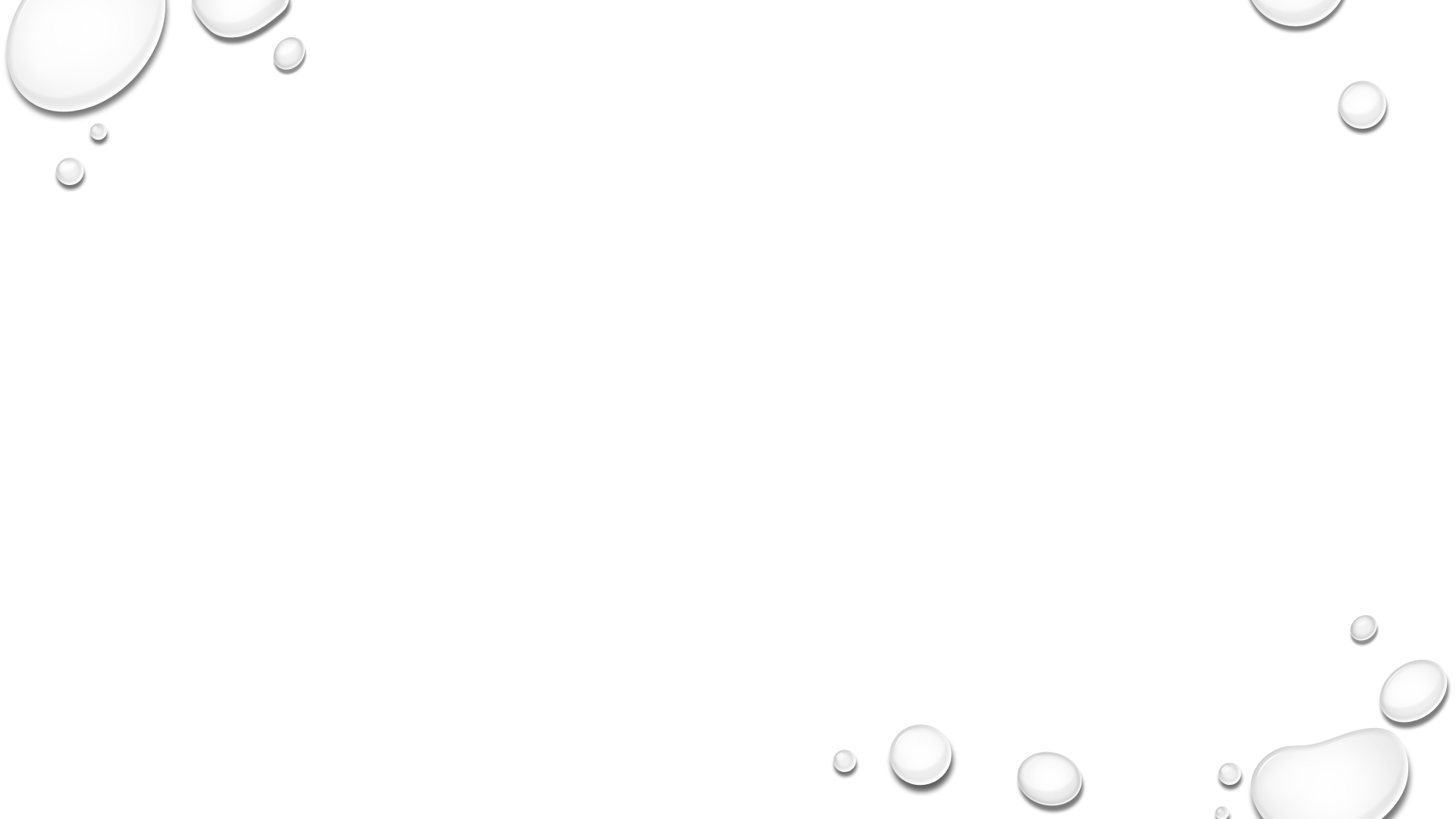 [Speaker Notes: Upravljanje karijerom zaposlenika i starijih dobnih skupina – omogućavanje da rade i dalje na izazovnim poslovima i zadacima (novi zadatci, mentorstvo, kreiranje edukacijskih programa) i da barem horizontalno razvijaju karijeru. Ostanak predugo na jednom mjestu ili istim poslovima ne odgovara svima (predugo ostajanje na jednom radnom mjestu smanjuje entuzijazam i kreativnost u obavljanju posla) stoga organizacije moraju fleksibizirati načine organizacije posla i brže odgovarati na zahtjeve za promjenom.
Za starije zaposlenike postoje mnoge mogućnosti za doprinos, samo ako organizacije imaju volje i sluha. Neki od načina davanja vrijednosti i značaja radu zaposlenika starije dobi su:
Mentorski sustav koji podrazumijeva prenošenje znanja od strane mentora na mentoriranog na sustavan način, koji se prati od strane organizacije kroz duži vremenski period (3 mjeseca do godinu dana). Znanja koja mentor pri tome prenosi nisu isključivo stručna ili tehnička, već i znanja o načinima rada i komunikacije, spoznaje vezane uz organizacijske vrijednosti i kulturu, odnos s ljudima u organizacijskom okruženju. Mentorski sustav ima pozitivan utjecaj i za mentora i za mentoriranog i za organizaciju: organizacija na taj način osigurava da se znanje prenosi i da se prenosi učinkovito, mentorirani ima priliku brže učiti i razvijati se, a mentor kroz prijenos znanja dobiva osjećaj svrsishodnosti posla koji radi, doprinosa i posljedično razlog za aktivan ostanak u organizaciji i radnom odnosu (Pološki Vokić i Gregurić, 2011). Najkvalitetnije učenje je učenje koje se odvija na poslu – direktno u radnom okruženju. Takvo učenje je puno kvalitetnije, smislenije i samom zaposleniku zanimljivije. 
Edukacija i trenerski rad koji podrazumijeva prenošenje specifičnih znanja na druge osobe. Treniranje i edukacija mlađih generacija donosi više koristi za sve dionike procesa: mladi uče na ubrzani način i u skladu sa svojim očekivanjima i ambicijama ranije postaju punopravni član poslovnog okruženja i daju svoj puni doprinos, organizacija skraćuje vrijeme uvođenja u posao novozaposlenih, a trener se osjeća korisno i psihološki kvalitetno.]
IZAZOV 2: mogućnosti za starije zaposlenike (2)
Rad na „starim“ sustavima i tehnologijama i njihovo održavanje
rad s tehnologijama koje polako odlaze, ali još uvijek se na njima radi, mlađim zaposlenicima nije interesantan
upitna dostupnost tih znanja u redovitom ili dodatnom obrazovanju
stariji zaposlenici često nisu zainteresirani za učenje novih tehnologija (brze promjene, krivulja učenja)
mlađi zaposlenici (generacija Y) orijentirani na savladavanje što više novog, a stariji na kvalitetno savladavanje već poznatog

Fleksibilno radno vrijeme 
omogućavanje starijim radnicima da rade djelomično radno vrijeme pripomoglo bi njihovom osjećaju sigurnosti (ekonomske i financijske) i organizacijama omogućilo lakši transfer znanja i poslova na druge zaposlenike
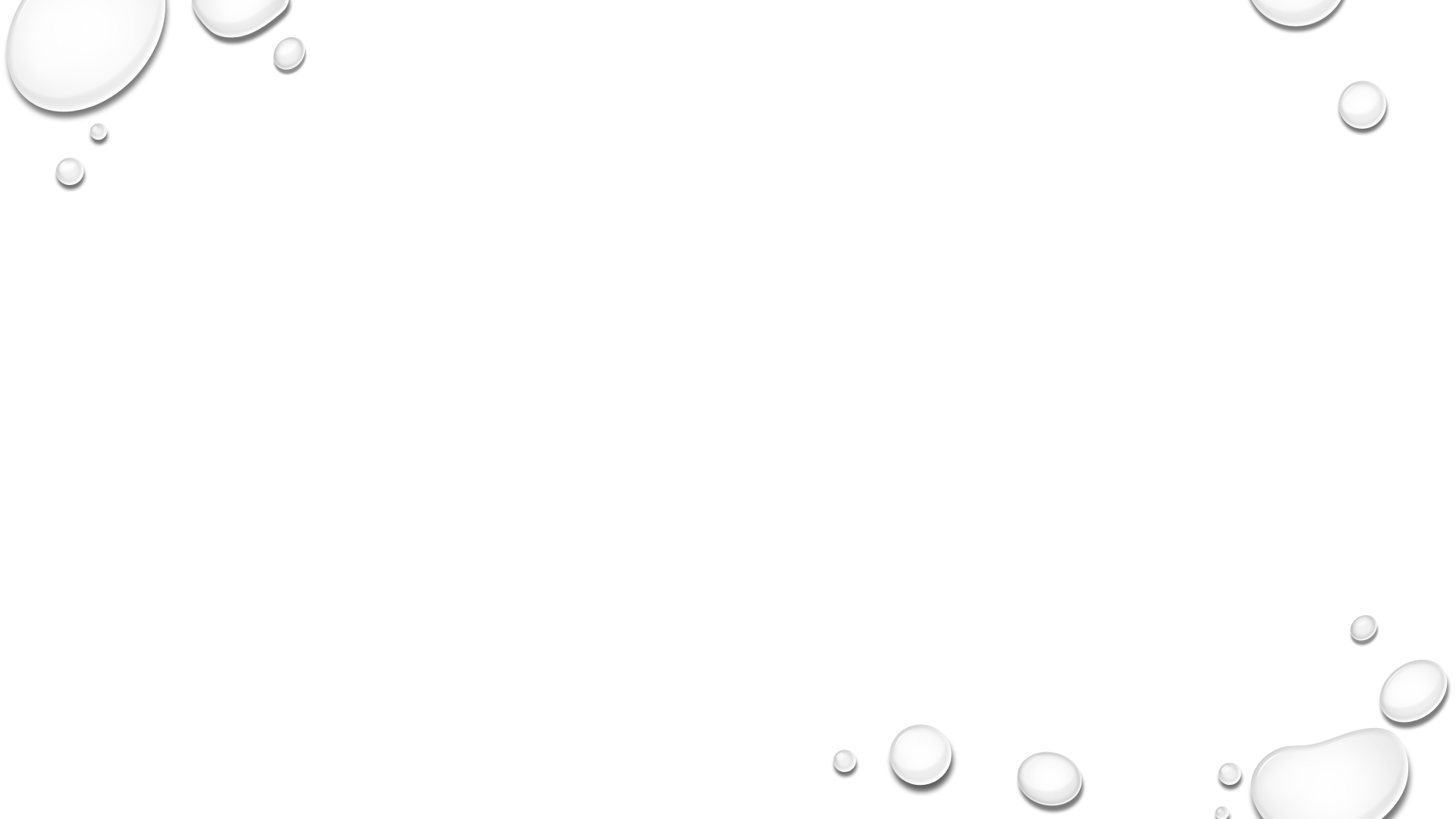 [Speaker Notes: Rad na „starim“ sustavima i tehnologijama i njihovo održavanje jedno je od područja na kojem stariji zaposlenici mogu dati doprinos. Rad sa starijim tehnologijama koje polako odlaze, ali još uvijek se na njima radi, mlađim zaposlenicima nije interesantan. Dodatno te tehnologije možda više nisu niti dostupne u redovitom ili dodatnom obrazovanju, a stariji zaposlenici njima uspješno barataju. Naime stariji zaposlenici često nisu niti zainteresirani za učenje novih tehnologija; obeshrabreni su brzim promjenama u tehnologijama, a dodatno niti njihova krivulja učenja više nije u usponu. Iako se tehnologije brzo mijenjaju, implementacija istih ne slijedi taj tempo, tako da uvijek postoji potreba za „održavanjem neke stare tehnologije“, koja mladim zaposlenicima nije interesantna, a poslodavcima se ne isplati ulagati u edukaciju mladih za istu. Općenito su mlađi zaposlenici danas (generacija Y) orijentirani na savladavanje što više novog, a stariji na kvalitetno savladavanje već poznatog.
Fleksibilno radno vrijeme bi pomoglo kod produženja radnog vijeka i kombiniranja raznih generacija u radnom okruženju. Omogućavanje starijim radnicima da rade djelomično radno vrijeme pripomoglo bi njihovom osjećaju sigurnosti (ekonomske i financijske) i organizacijama omogućilo lakši transfer znanja i poslova na druge zaposlenike.]
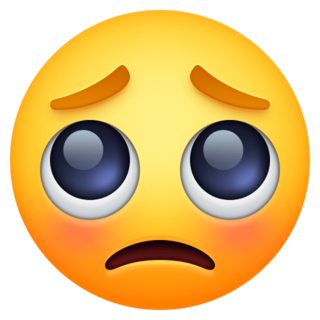 IZAZOV 3: CJELOŽIVOTNO UČENJE
70% zaposlenika kaže da nema osnovne vještine potrebne za obavljanje posla.
55% zaposlenika kad želi nešto novo naučiti – prvo pita kolege.
25% ispitanika nedavnog McKinsey istraživanja vjeruje da treninzi značajno poboljšavaju radni učinak.
12% zaposlenika u svakodnevnom poslu koristi vještine koje su učili na treninzima.
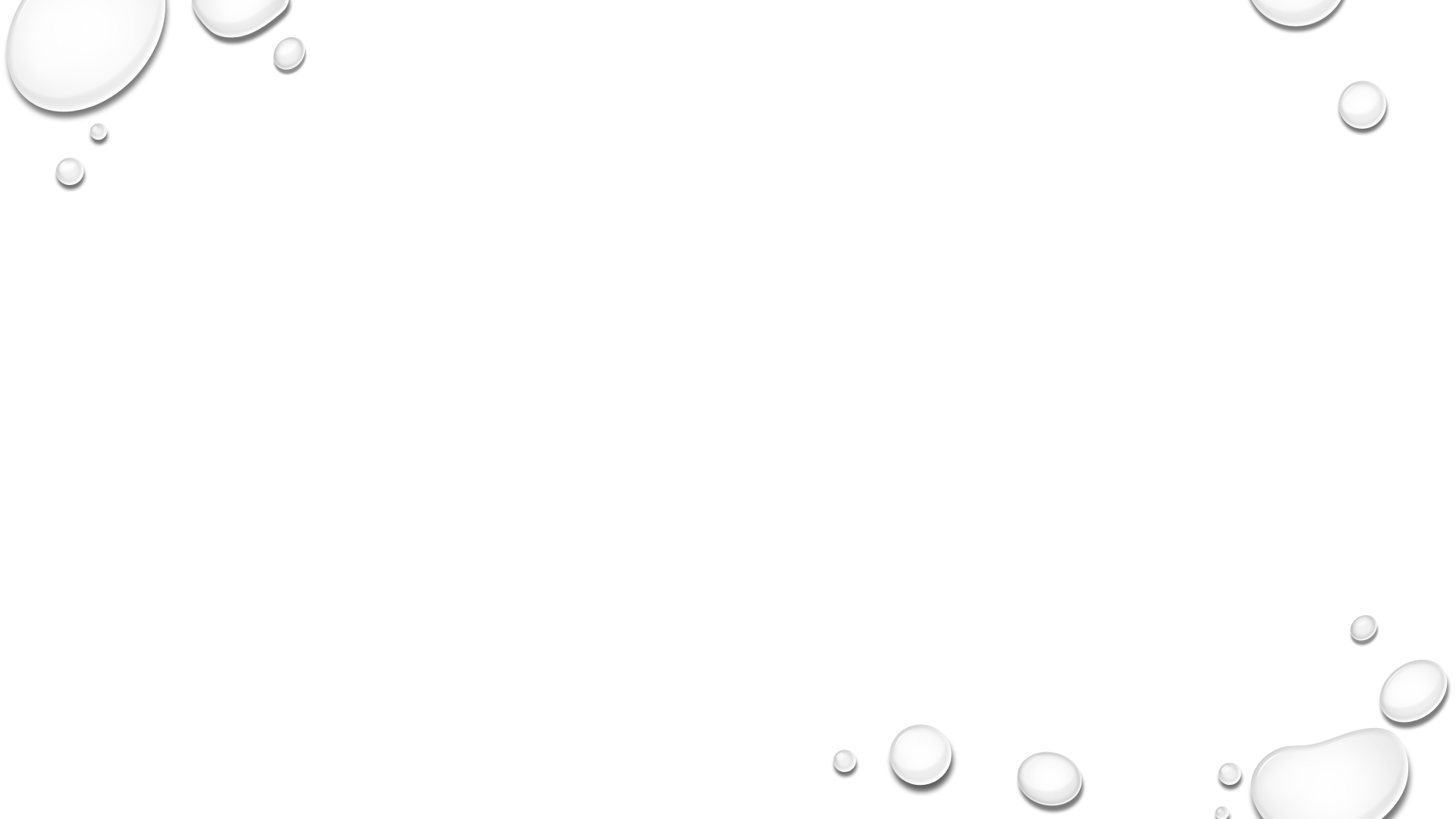 [Speaker Notes: Danas je jedan od preduvjeta za uspjeh i kompetitivnu prednost - imati radnu snagu koja može odgovoriti na izazove današnjice, ali još više na izazove sutrašnjice.
Kontinuirana edukacija povećava zapošljivost i omogućava bolje prilike i zaposlenicima i organizacijama. Osnovna pretpostavka za kontinuiranu edukaciju (cjeloživotno učenje) je interes pojedinca i/ili poslodavca za ulaganjem u ljudske potencijale te posljedično tome dužim ostankom ili zadržavanjem radnika na tržištu rada.]
IZAZOV 3: svijet u kojem živimo
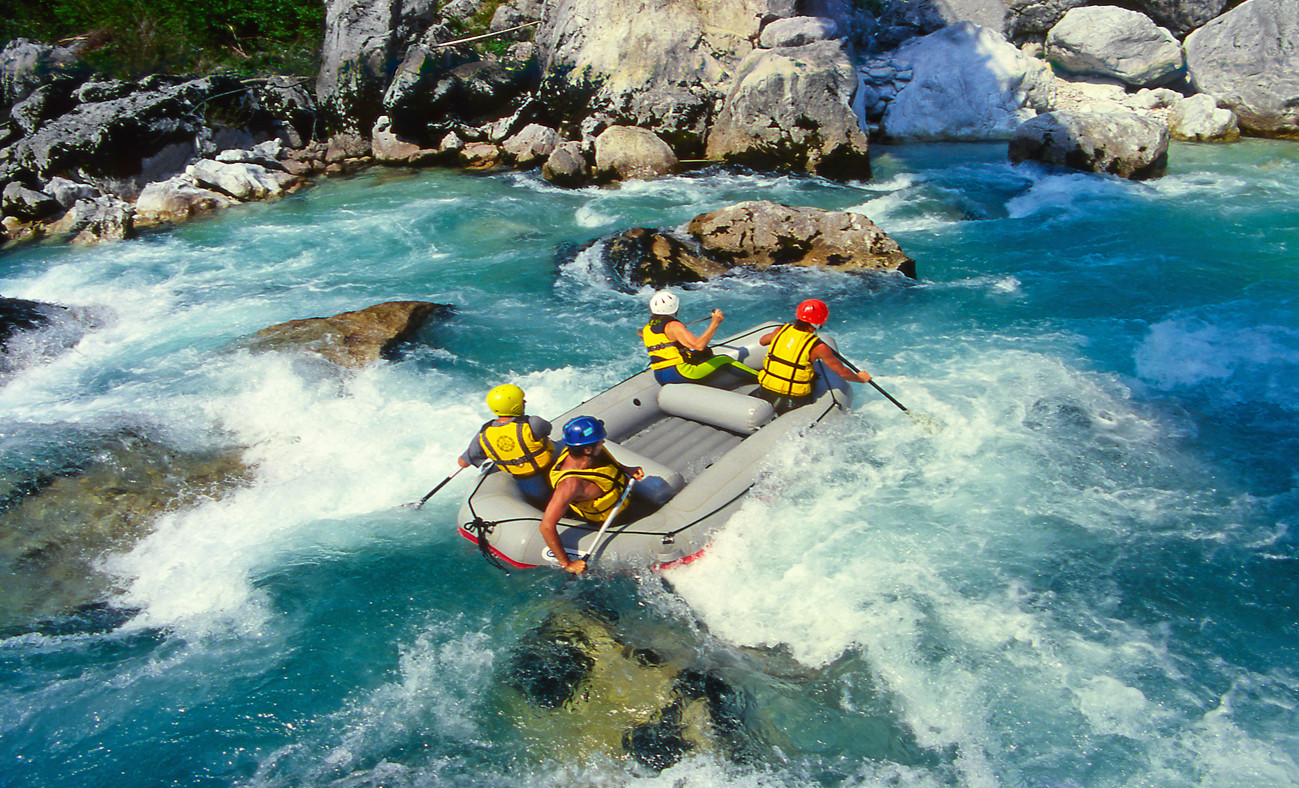 VUCA okruženje
Volatile – promjenljiv
Uncertain – nesiguran
Complex – složen
Ambiguous – dvosmislen, trosmislen...
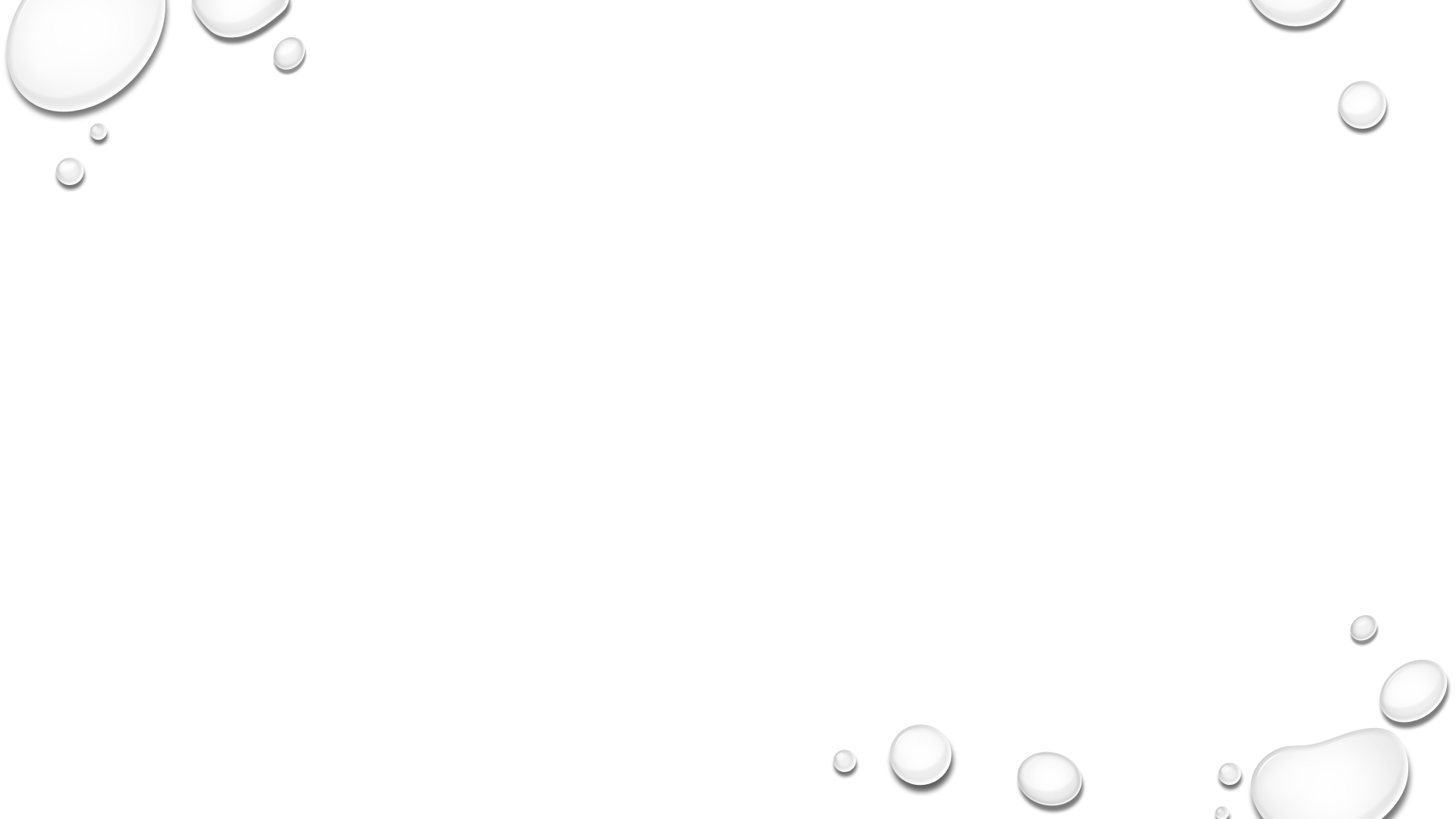 IZAZOV 3: ključne vještine
Ključne vještine potrebne za konkurentnost na tržištu radne snage budućnosti su:  
Smjelost – za izaći iz zone ugode, hrabrost za riskirati
Agilnost – da brzo i s lakoćom odgovaramo na sve izazove koji se nađu pred nama
Suradnja – biti sposoban raditi s drugima i kroz zajednički/timski rad postizati rezultate
Inovativnost – otvorenost i aktivno poticanje novih ideja - naprednih i originalnih
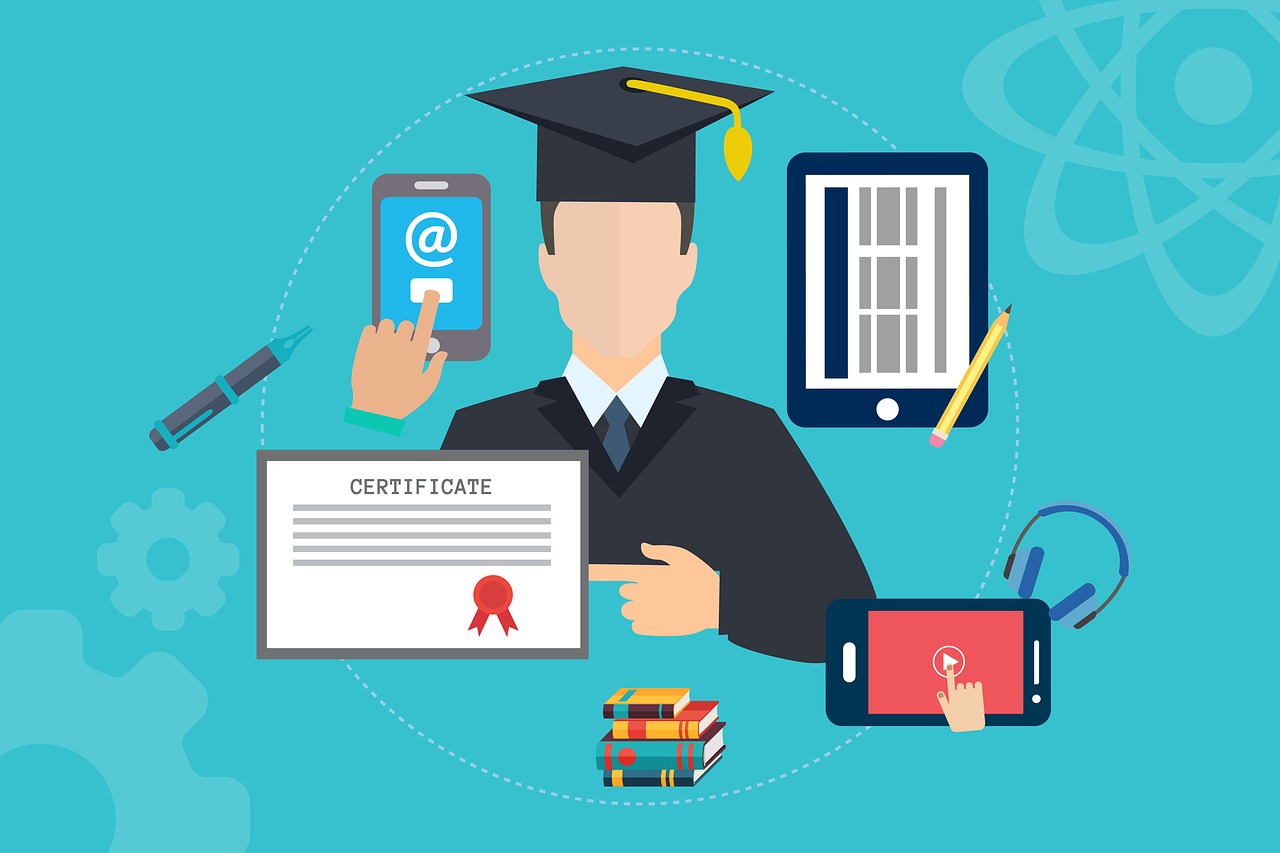 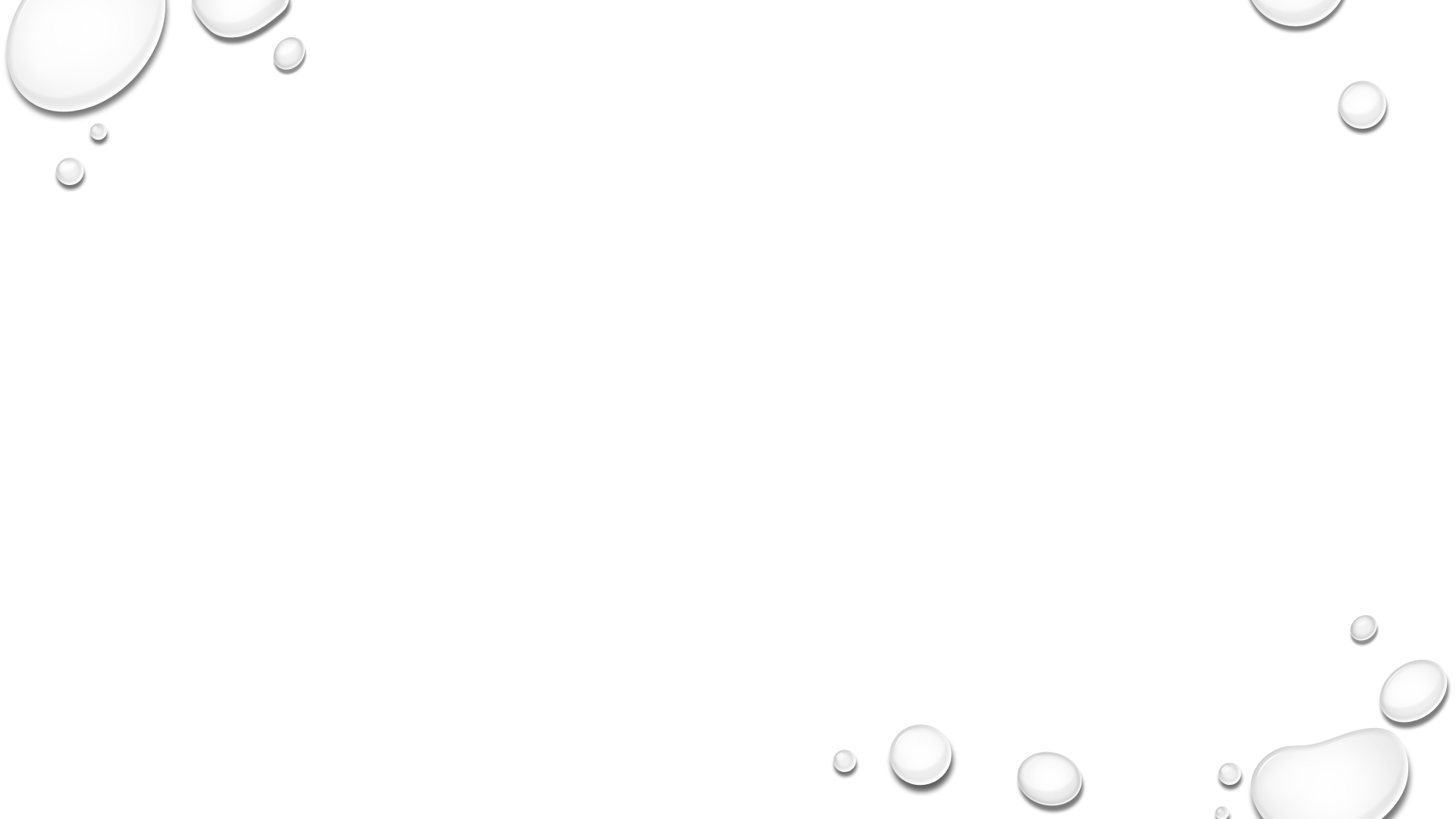 [Speaker Notes: Da bismo osigurali zaposlenicima navedene kompetencije nužno ih je već pri ulasku na tržište rada i u organizaciju uključiti u programe cjeloživotnog učenja, kako bi stekli naviku rada na vlastitom razvoju. Istu ovu pretpostavku korisno je primijeniti i na trenutnu radnu snagu (ljudski kapital). Mladima za aktivni ulazak na tržište rada trebaju vještine odnosno iskustvo - a to iskustvo mogu lakše i kvalitetnije dobiti kroz program rada sa starijim zaposlenicima – mentorski i trenerski sustavi, pripravništvo.
U svim sektorima poslovanja vještine se mijenjaju, a u nekima su zahtjevi za promjenom prisutni na dnevnoj bazi. U skladu s tim i odgovaranje na iste mora biti adekvatno. Da bi se moglo uspješno odgovarati na nove i nove izazove koje donosi razvoj tehnologije, promjene u okruženju - kontinuirano obrazovanje, cjeloživotno učenje je nužno. Kultura ulaganja u ljudske potencijale i rad na razvoju karijere zaposlenika, osobito onih koji spadaju u skupinu starijih, u Hrvatskoj je još uvijek slabo razvijena (Hrvatska je jedna od zemalja EU s najnižim udjelom odraslih u edukaciji i treningu Bilo bi korisno da se kroz savjetovanje, ali i neke druge konkretne ekonomske i financijske mjere potiče ulaganje u edukaciju, posebno u edukaciju starijih skupina radnika.]
IZAZOV 3: programi i podrška
Ulaganje u edukaciju je investicija
Aktivna predanost organizacije edukaciji i cjeloživotnom učenju
Osobna zainteresiranost zaposlenika za vlastiti razvoj
Aktivna orijentacija društva cjeloživotnom učenju
Cjeloživotno učenje je nužno, a ne poželjno
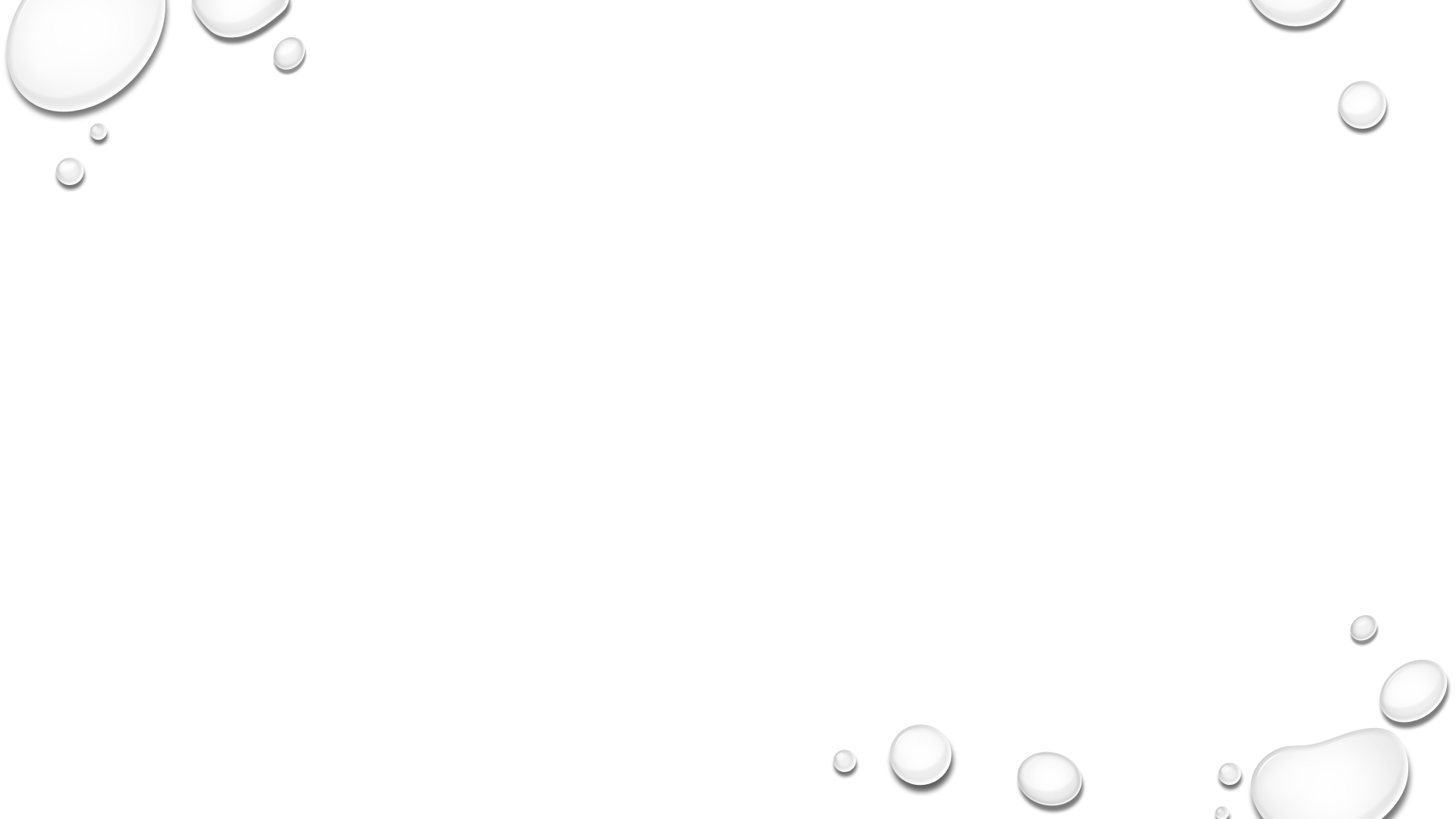 [Speaker Notes: -organizacija internih programa i poticanje zaposlenika na sudjelovanje kroz aktivnu podršku. da bi podrška sudjelovanju radnika u programima bila internalizirana mora bit aktivna i učinkovita, podržana različitim benefitima kao što su primjerice plaćeni dopust za edukaciju, podrška na radnom mjestu u primjeni stečenih znanja, proslava završetka programa i slično. 
Možda organizacije danas i omogućavaju svim zaposlenicima cjeloživotno učenje, ali koliko su zaposlenici, posebno radnici starije životne dobi, otvoreni i prijemčljivi za to učenje. Potrebno je da organizacije aktivnije potiču radnike da idu na edukacije. S druge strane organizacijama to nije u interesu jer edukacije koštaju.
Posebno ako pogledamo danas kad je ekonomski rast usporen i da su organizacije, ovisno o branši u kojoj djeluju, više ili manje pogođene krizom. Općenito je poznato da u krizi organizacije prvo režu (smanjuju) budžete za edukaciju i dodatne benefite. Budžet edukacije je direktno povezan s mogućnostima cjeloživotnog učenja. 
Kako se zahtjevi za novim vještinama na tržištu rada (uslijed razvoja novih tehnologija) sve češće mijenjaju, dolazi posljedično do sve većih gap-ova u vještinama koje postoje na tržištu rada i koje se traže. I stoga je cjeloživotno učenje nužnost, a ne poželjnost.
Cjeloživotno učenje i usvajanje novih vještina treba postati navika i praksa za radnike svih generacija. Ulaganje u razvoj ne bi trebalo biti samo za mlađe dobne skupine radnika.]
Pitanja za razmatranje
U 2018 godini je na jednog umirovljenika bilo troje zaposlenih, dok će u 2050 godini to pasti na 2 zaposlene osobe na jednog umirovljenika. U kontekstu radne snage koja stari i održivosti mirovinskog i zdravstvenog sustava, jedino ispravno rješenje je produljenje zapošljivosti radnika starije dobi i njihov duži aktivni ostanak na tržištu rada. 
	Koje aspekte radnog života u organizacijama treba promijeniti i/ili prilagoditi da bi i stariji mogli 	nastaviti kvalitetno raditi i biti zadovoljni s radom?
	Kako omogućiti da stariji i mlađi zaposlenici kvalitetno surađuju i doprinose tržištu rada?
Kvaliteta radnog života obuhvaća ekonomske, socijalne, psihološke i financijske aspekte.  U RH je za 59% ljudi, u dobi od 50 do 69 godina, glavni razlog za ostanak na tržištu rada nedostatni prihod; od malog broja ljudi koji ostaju na tržištu rada, većina radi iz financijskih razloga.
	Kako oblikovati društveno i radno okruženje da bi se povećala kvaliteta svih aspekata radnog života?
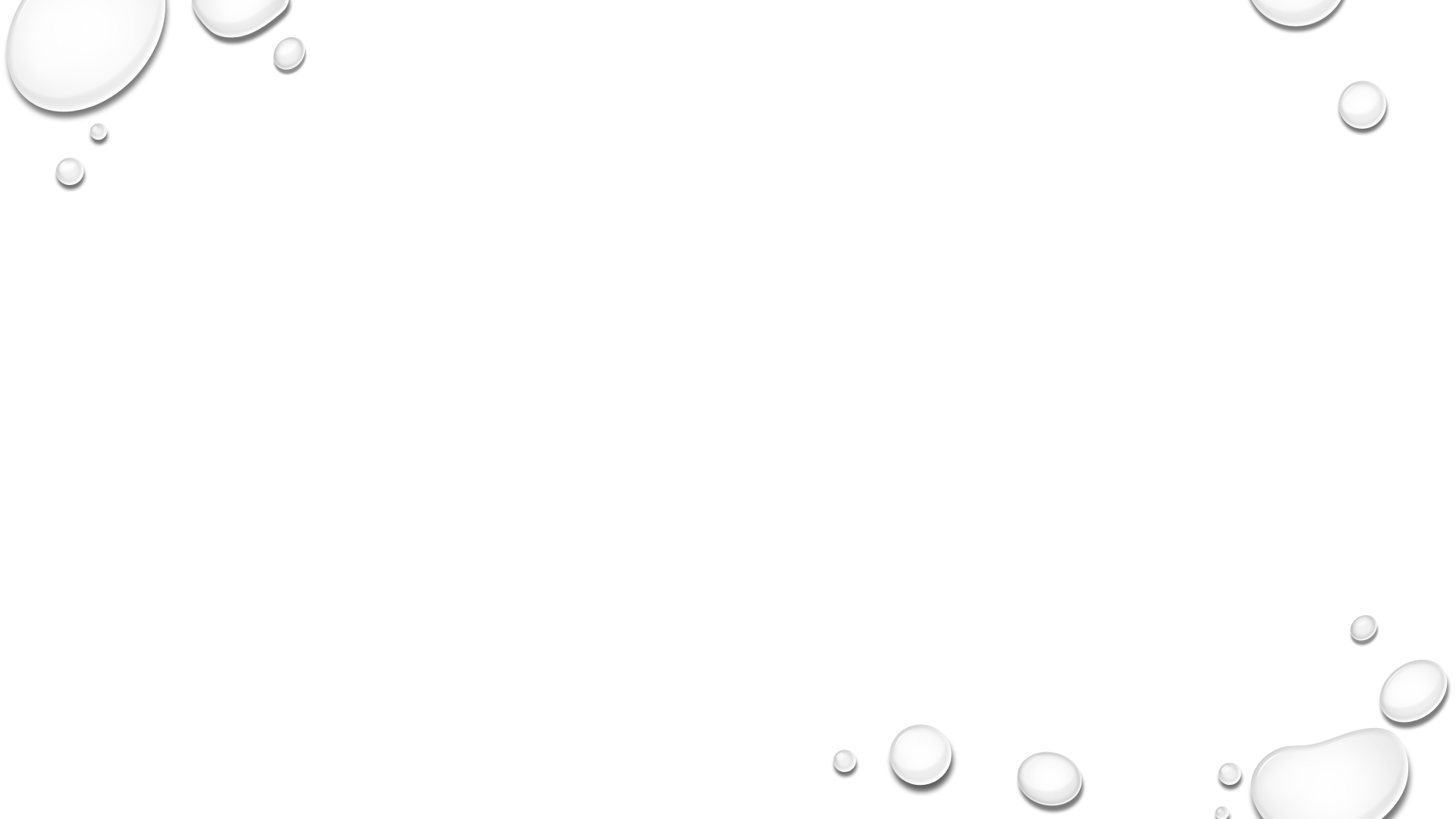 [Speaker Notes: A ne mlađe ili starije zaposlenike?
Ispitanici iz manjih poduzeća (od 11 do 50 zaposlenih) u većom postotku od ispitanika iz mikro, srednjih i velikih poduzeća (manje od 9%) prijavljuju (3)tendenciju zapošljavanja radne snage uglavnom iz redova srednje generacije. 
U mlade zaposlenike treba investirati vrijeme i novac kako bi bili kompetentni za samostalno preuzimanje poslova i zadataka; sa starijim zaposlenicima je izazov oko savladavanja novih tehnologija i dodatno motivacije i prilagodbe, no zaposlenici primarne radne dobi su „gotovi radnici“. Nužnost investiranja u razvoj zaposlenika primarne radne dobi je vrlo mala i oni mogu poslove i zadatke svoje struke preuzeti vrlo brzo. Izbjegavaju li poslodavci, biranjem zaposlenika primarne radne dobi, investiranje u razvoj zaposlenika? Ili imaju predrasude i smatraju da su zaposlenici primarne radne dobi produktivniji?]
Prednosti među-generacijske suradnje
Mlađi zaposlenici u radnu okolinu unose energiju, inovativnost, opušten pristup i veliku dozu fleksibilnosti.
Zaposlenici starije životne dobi donose znanje, iskustvo, stabilnost i nešto sistematičniji pristup i radu i učenju. 
Kombinacija karakteristika jednih i drugih je dobitna kombinacija. Poslodavci koji to prepoznaju i nađu način za uskladiti očekivanja jednih i drugih osigurat će si dugoročni potencijal za uspjeh.
Temelj leži u učenju i razvoju - cjeloživotnom učenju.
Cjeloživotno učenje i pristup cjeloživotnom razvoju je navika. Navika je ponašanje koje se uči, usvaja. U skladu s time i naviku rada na vlastitom razvoju se može steći/usvojiti – na osobnom, organizacijskom i društvenom nivou.
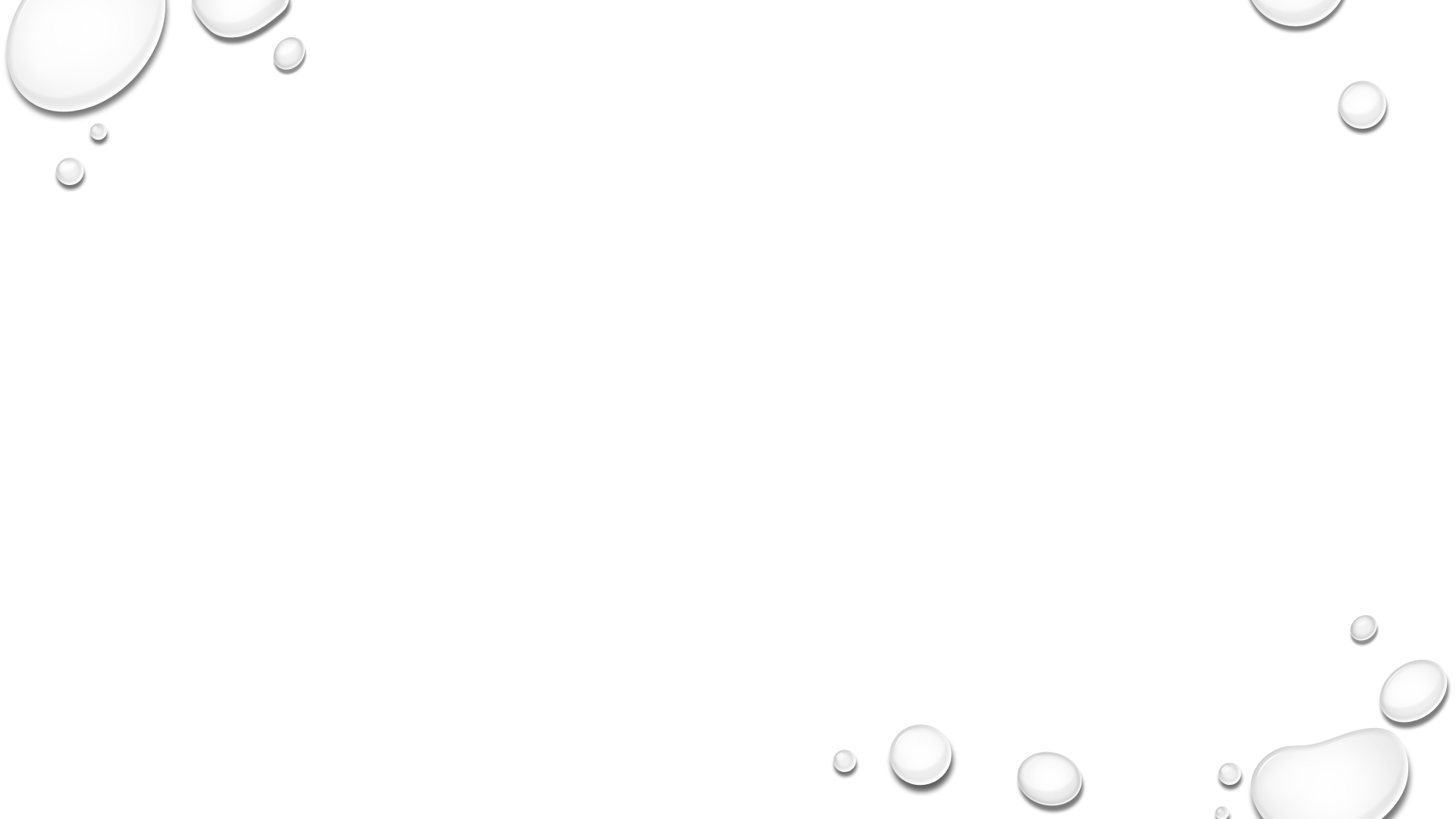 [Speaker Notes: Odluka o ostanku na tržištu rada najviše ovisi o razini kontrole koju ima pojedinac, tako da najveće šanse za dužim ostankom imaju oni koji mogu birati, oni boljeg obrazovanja, zdravlja i općenito socioekonomskog statusa. S druge strane, manje šanse za ostankom općenito imaju oni koji rade prvenstveno zbog loše financijske situacije, s tim da razina izbora, odnosno mogućnost ostanka ovisi i o svim navedenim čimbenicima koji utječu na tržište rada starijih radnika. U Republici Hrvatskoj je za 59% ljudi, u dobi od 50 do 69 godina, glavni razlog za ostanak na tržištu rada bio nedostatni prihod.  Dakle, od tog malog broja ljudi koji ostaju na tržištu rada, većina radi iz financijskih razloga.]
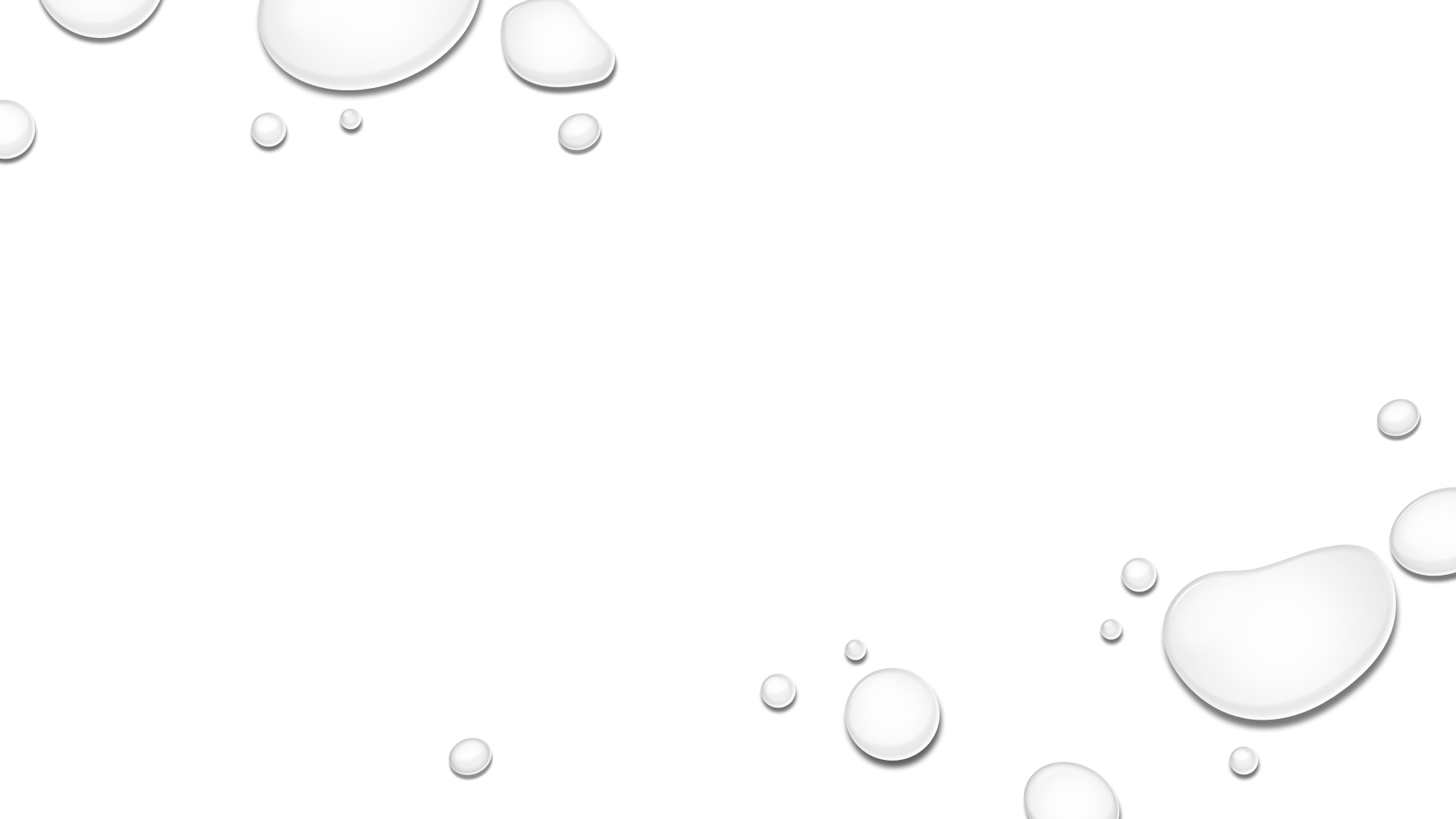 Hvala na pažnji!
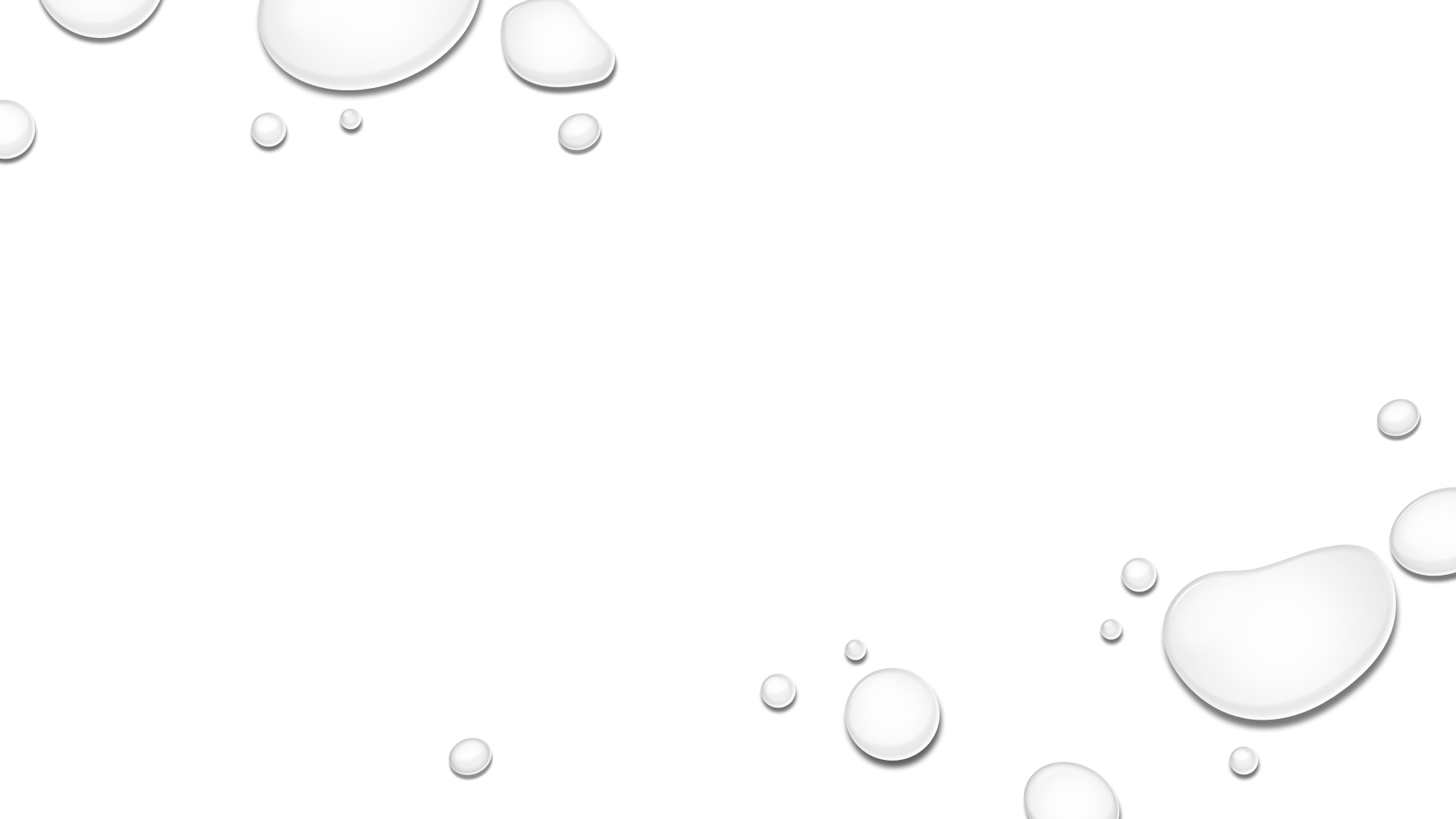 Hrvojka Kutle
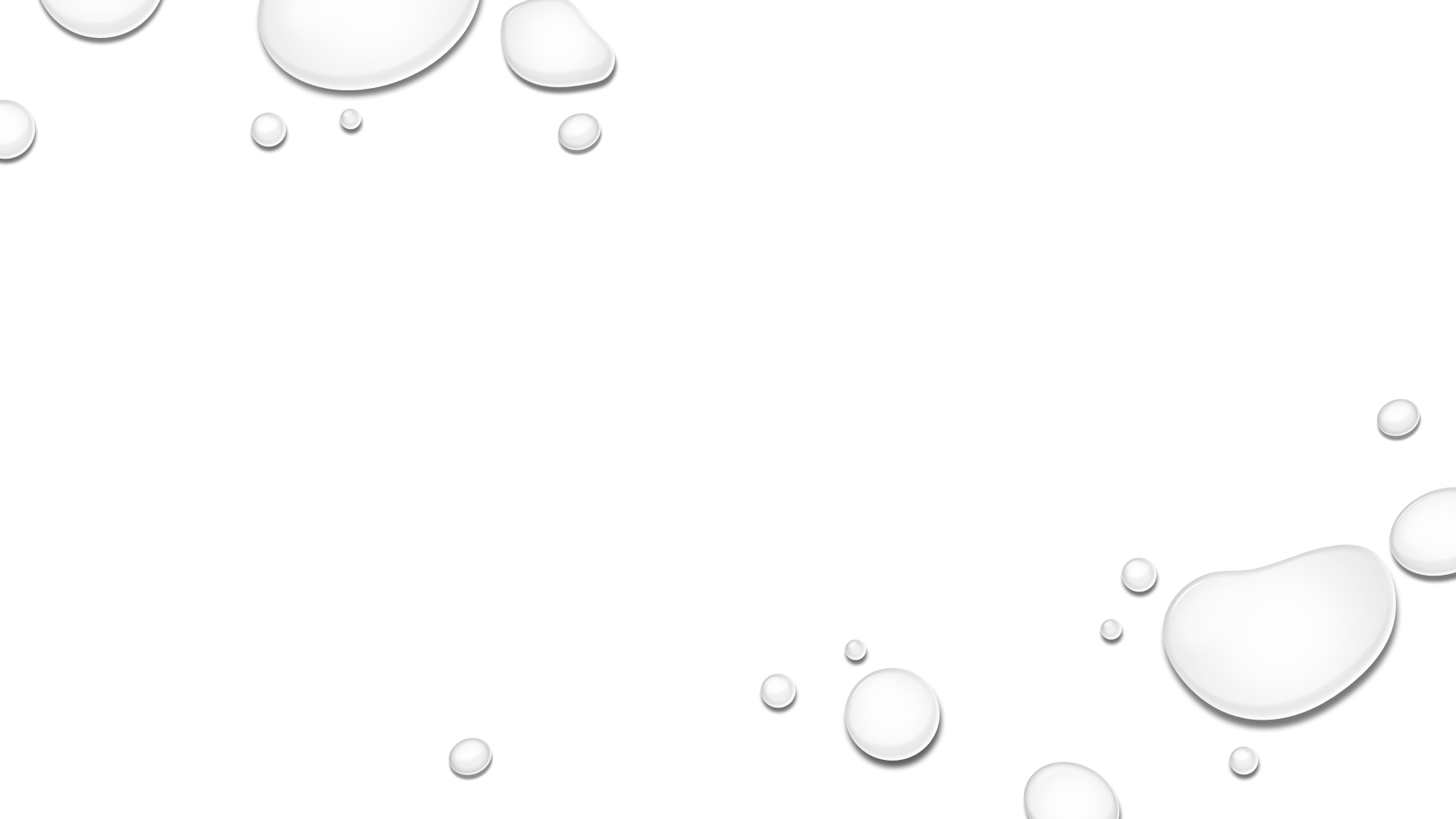 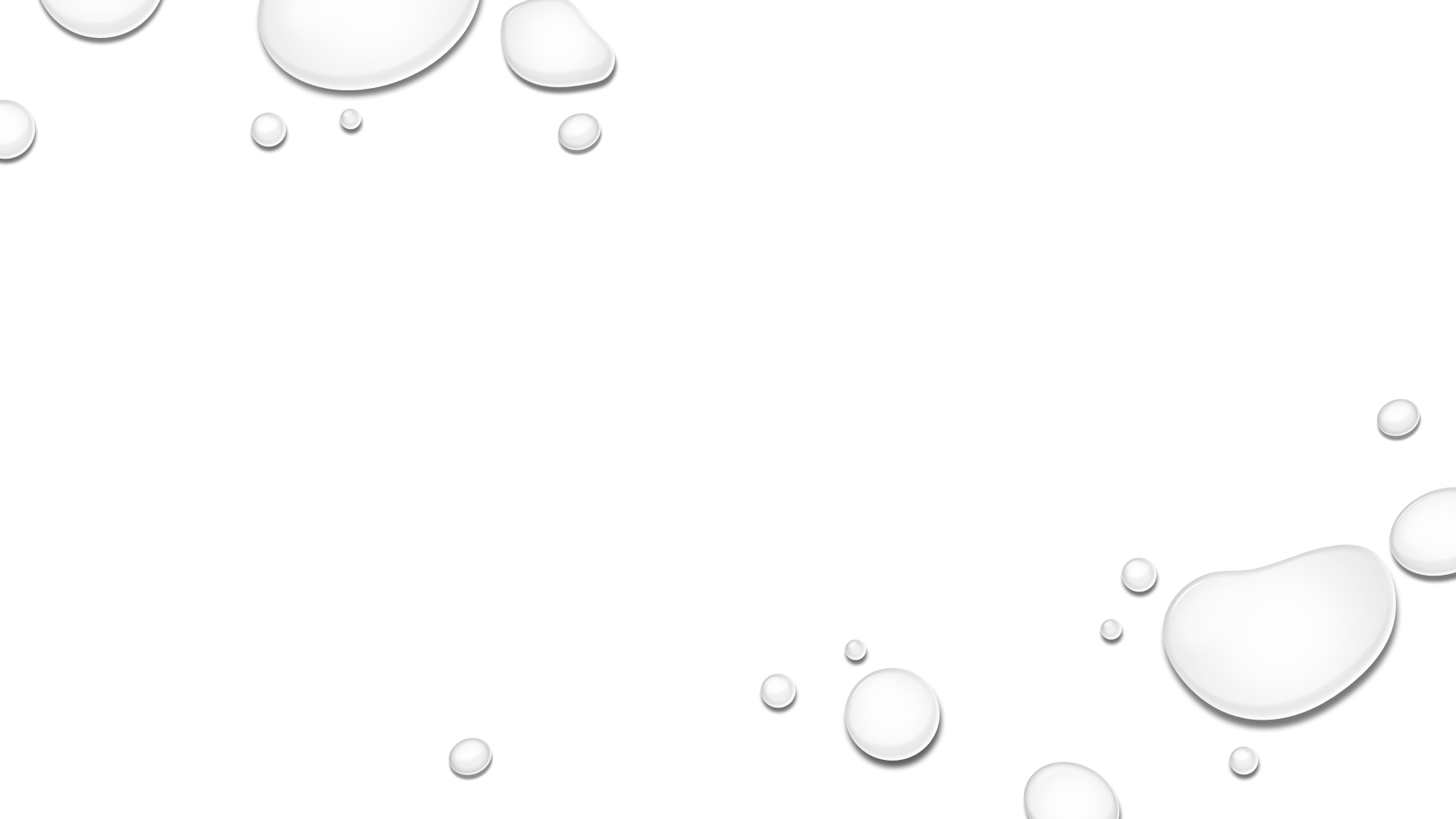